BUILDING ENTERPRISE FUND ADVISORY COMMITTEE
March 23, 2022
INTRODUCTIONS
Public comment
Review and approval of meeting minutes DECEMBER 6, 2021
Financial update
Capital project requests
Capital project requests
LED Lighting Upgrade - $2,080,968
Benefits of upgrading to LED Lighting fixtures

Brand new fixtures with a one year correction period including commissioning/light level confirmation by the contractor which in turn would be verified by our design team/RPM D&C
 Fixture capable lighting level reduction or fixture shutdown based on occupancy.
Fixture and power usage measurement and reporting when combine with lighting panel upgrade.
Unverifiable yet it is estimated an annual energy cost savings of $22,004 for the 1st floor (Building & Fire Prevention) at 9¢ per Kwh.
Supports County mandate to reduce power consumption by 20% by 2023.
Reduce maintenance cost since all the old fixtures would be replaced with LED which can last from six to twelve years which could also include an extended warranty from the fixture manufacturer above the one year correction period. 
Reduced heat emissions from LED reducing HVAC operating cost, though not verifiable
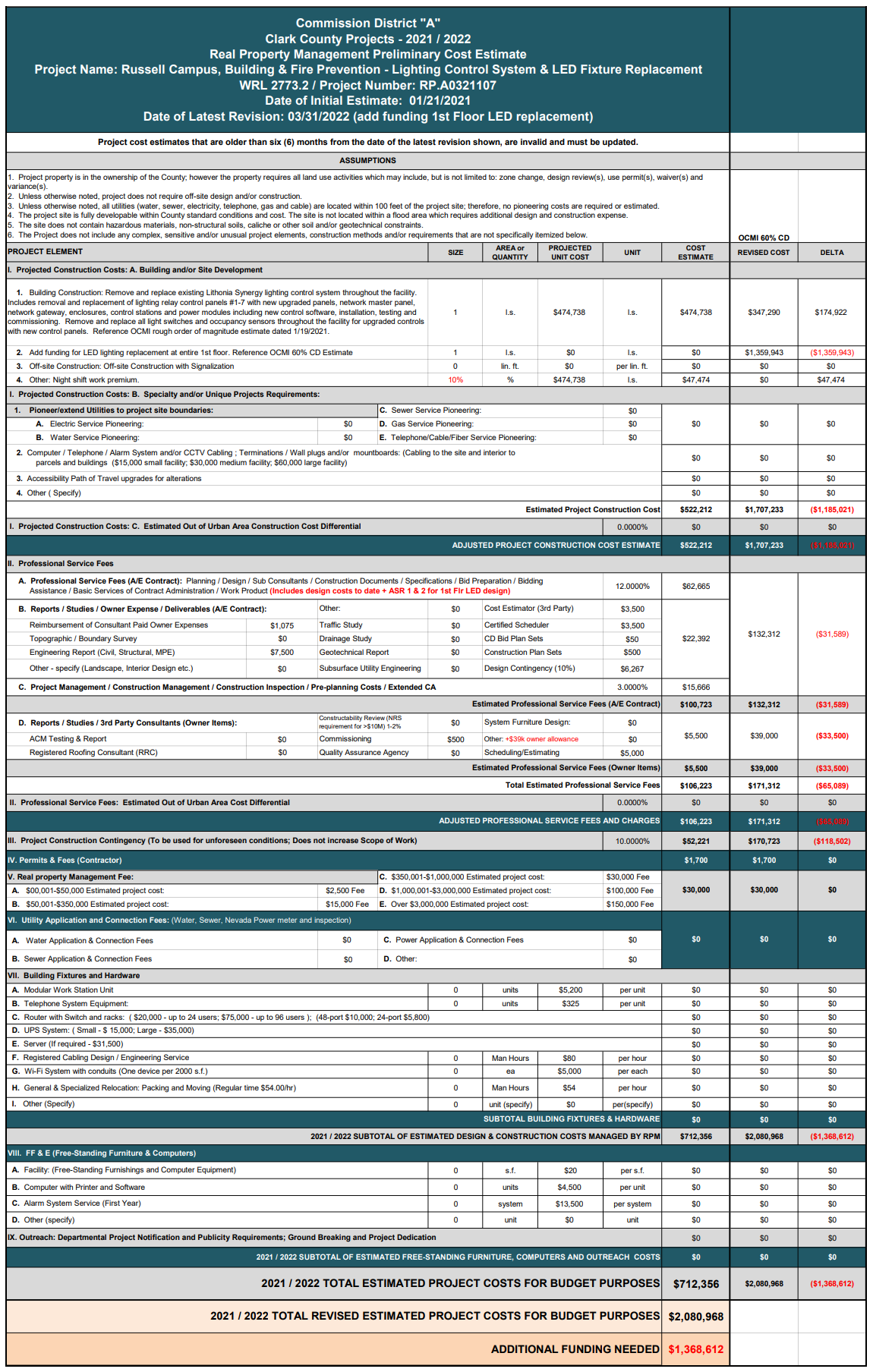 Page 1 of 2
LED Lighting Upgrade
Page 2 of 2
LED Lighting Upgrade
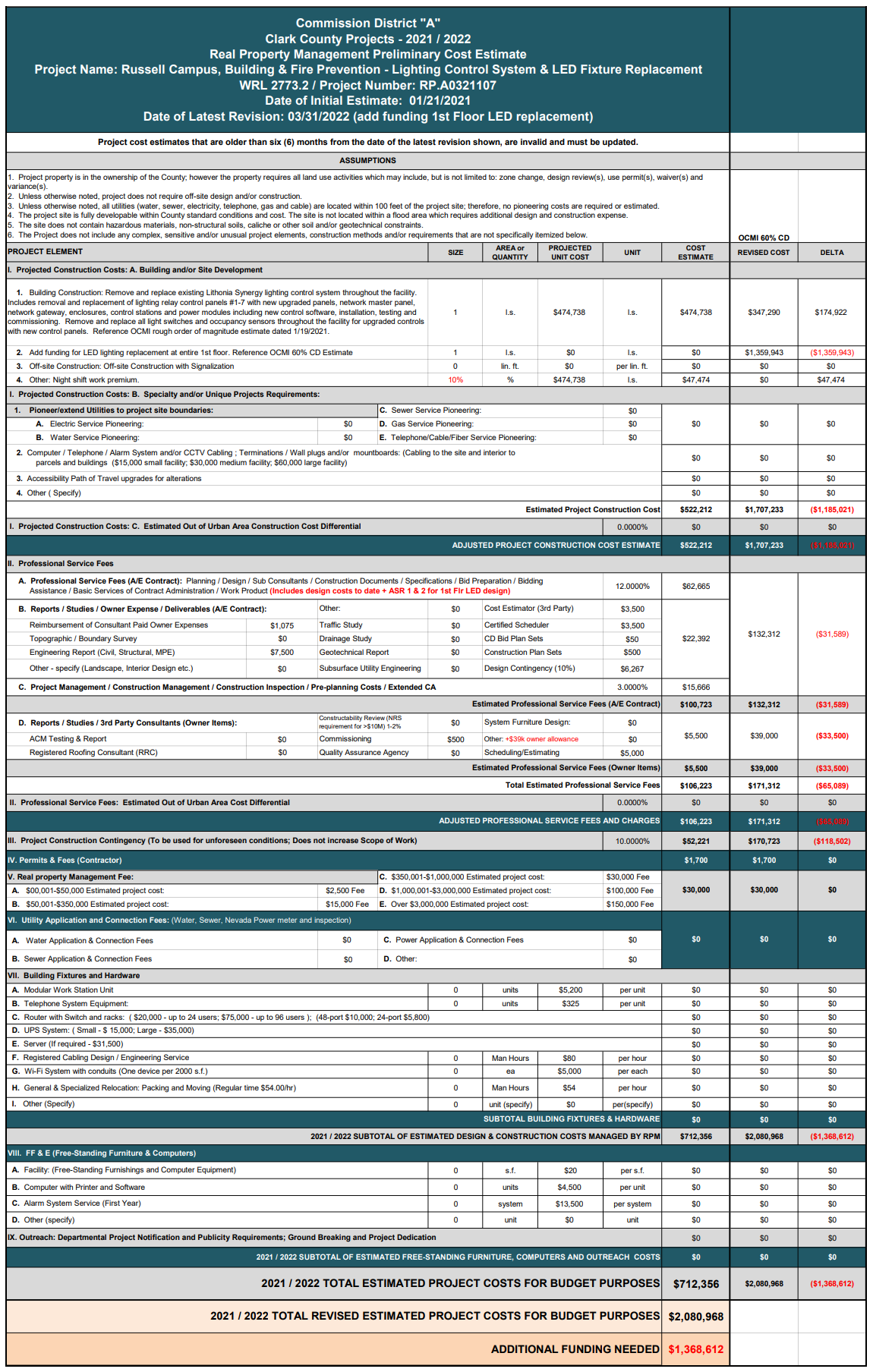 Capital project requests
Russell Campus Boiler Replacement - $1,257,138
Scope of Work

Replacement of boilers at Russell Campus with high efficiency boilers.

 Current boilers reaching end of useful service period.
Boiler Replacement – Cost Estimate
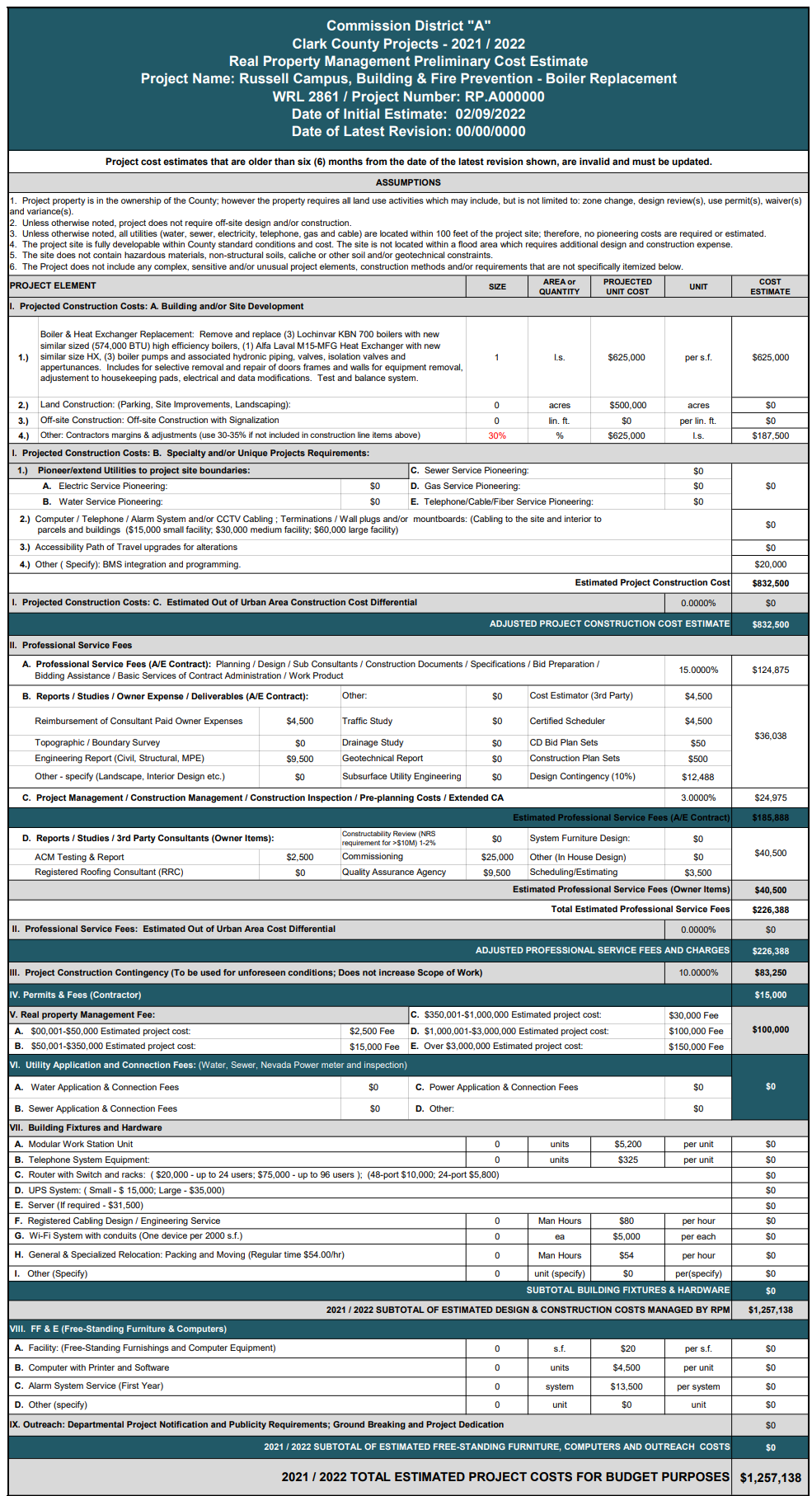 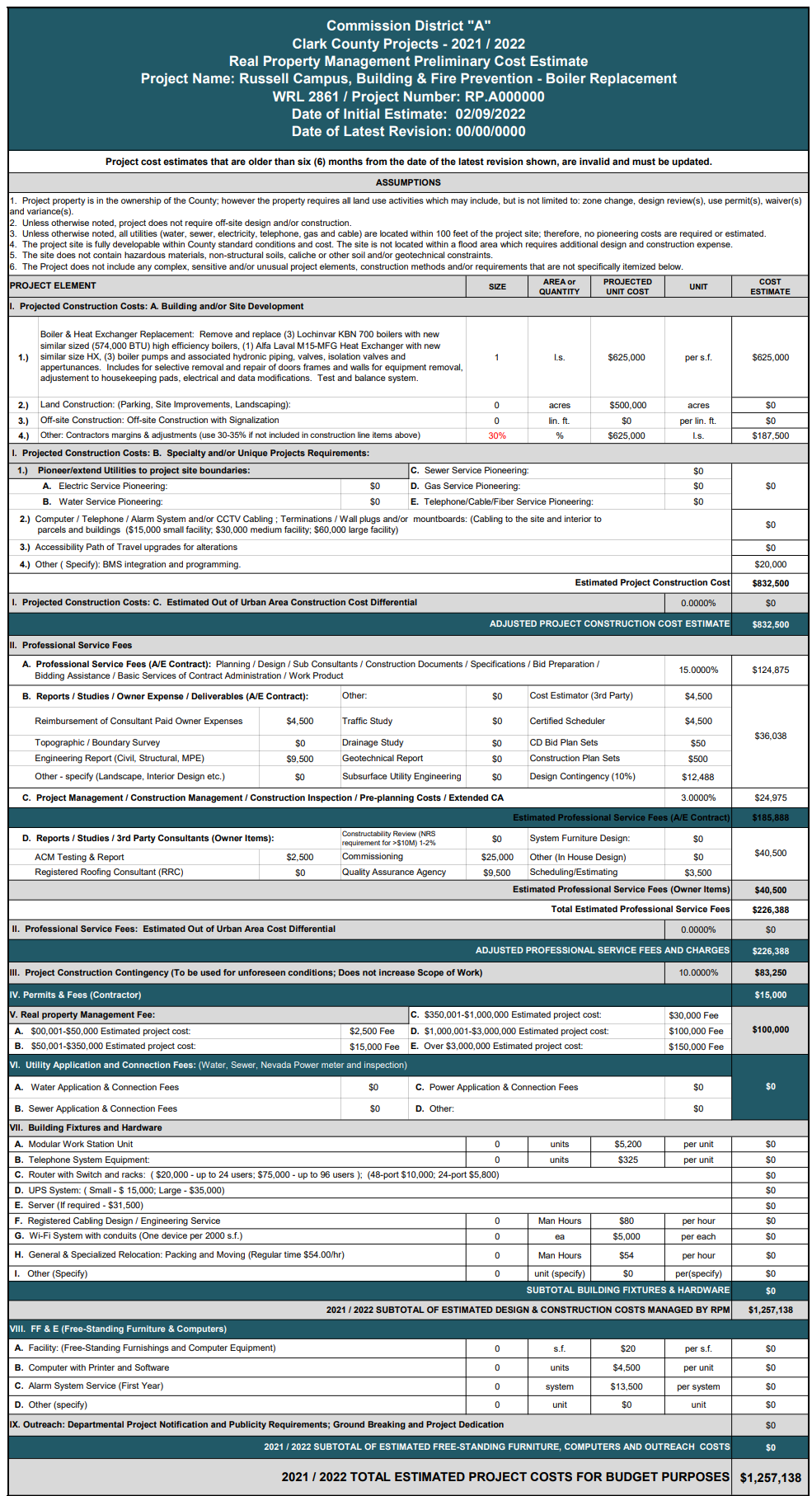 Capital project requests
Russell Campus Chiller 3 Replacement - $858,314
Scope of Work

Replacement of 3rd chiller at Russell Campus with high efficiency chiller to be compatible with the other two chillers currently in design for their replacement.

 Current chillers are reaching end of useful service period.  There currently a project funded for chiller replacement which did not include the 3rd chiller.
Chiller 3 Replacement – Cost Estimate
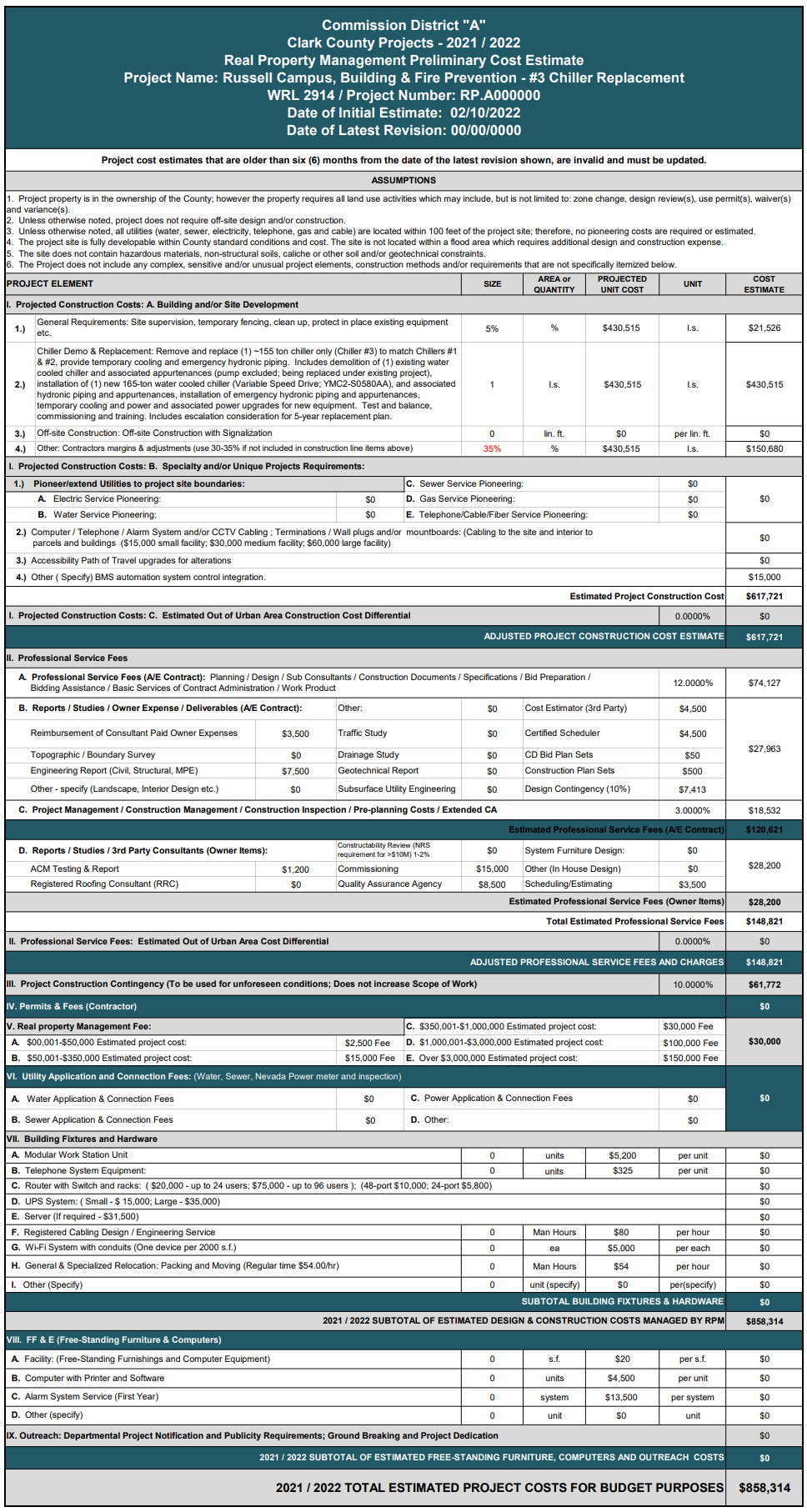 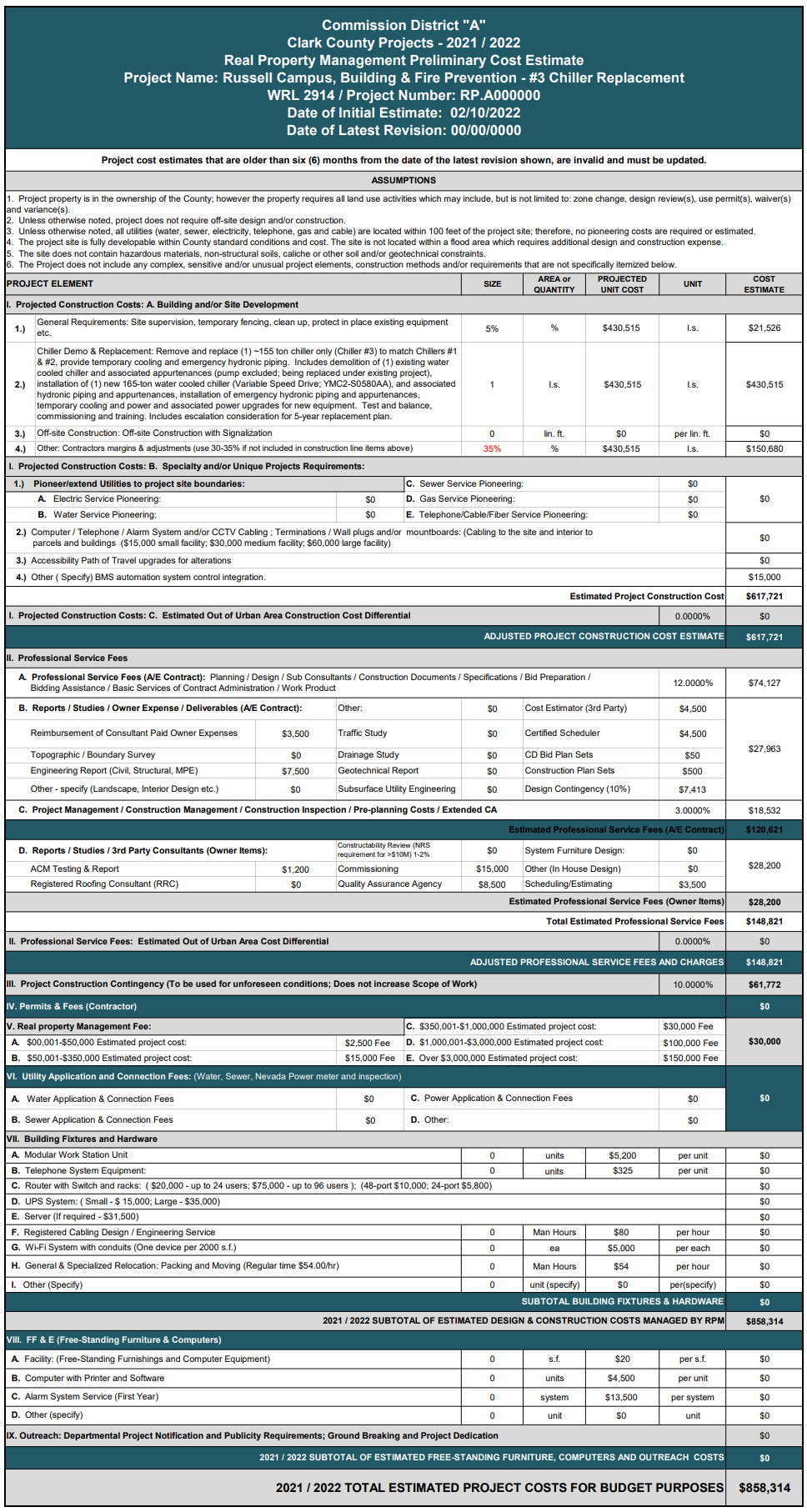 Capital project requests
Covered Parking (non-solar), Phase I - $1,311,310
						   Phase II – 2,079,012
						   Phase III – 1,606,722
						      Total:    $4,997,044
Scope of Work

Install shade structures to provide covered parking within the secured employee parking area.

 This is similar to a previous request, however, the solar panel component was deleted from the scope.  The solar panel version costs were
Phase I -	$ 3,085,489
Phase II - 	$ 4,879,548
Phase III - 	$ 3,736,722
         Total        $11,701,759
 
Cover parking help to reduce heat island impacts and light pollution, all in alignment with the County’s sustainability initiative.
Covered Parking Phase 1
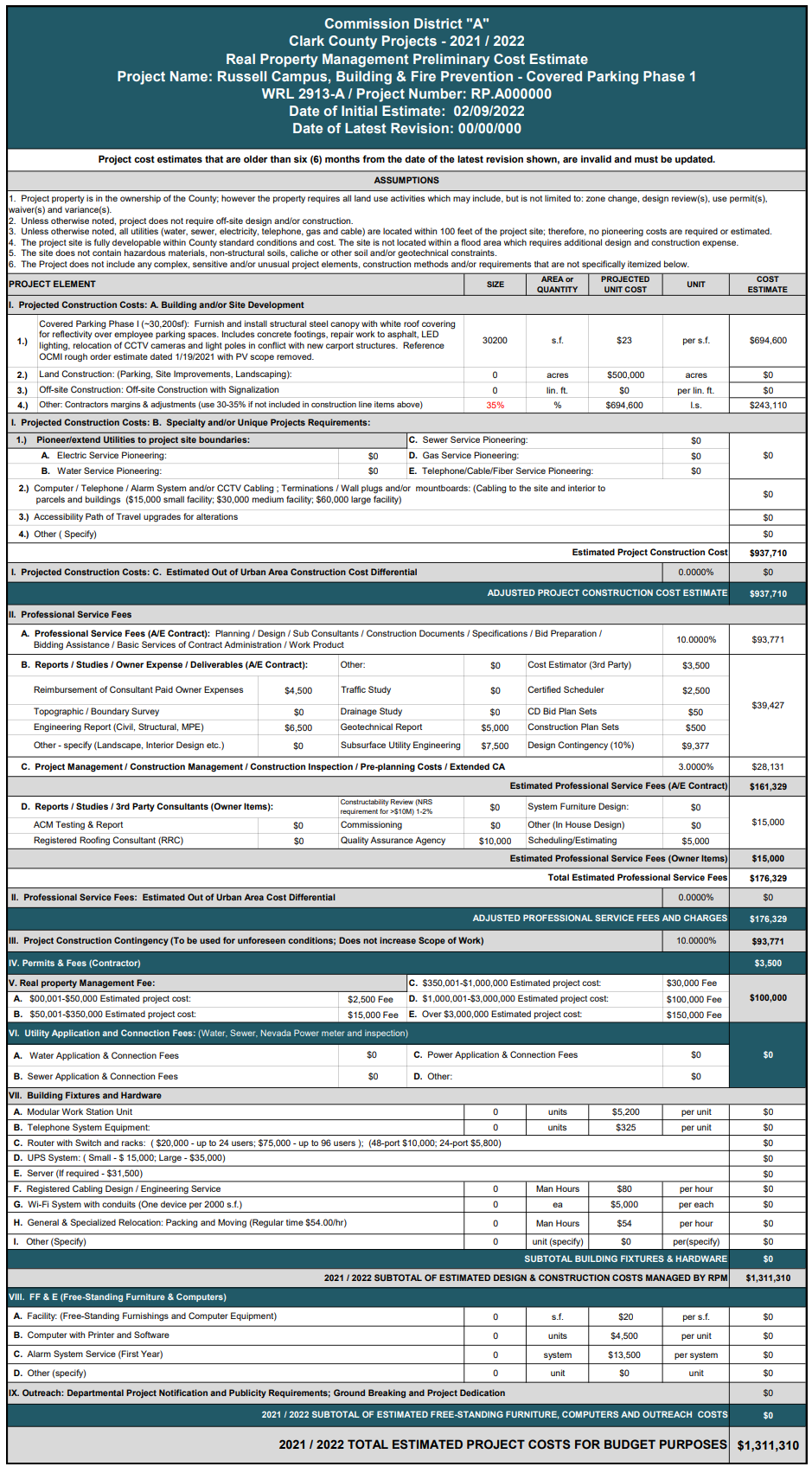 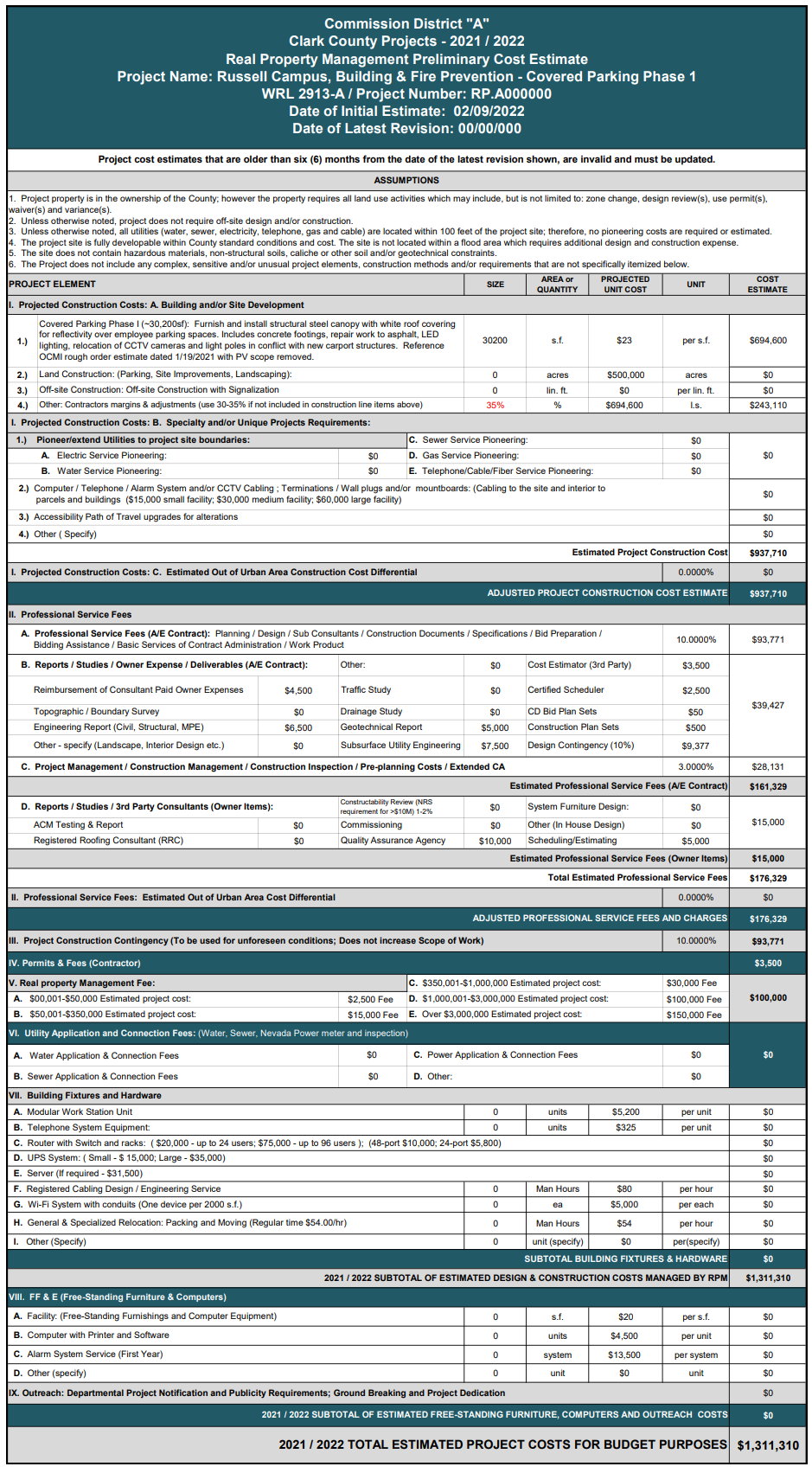 Covered Parking Phase 2
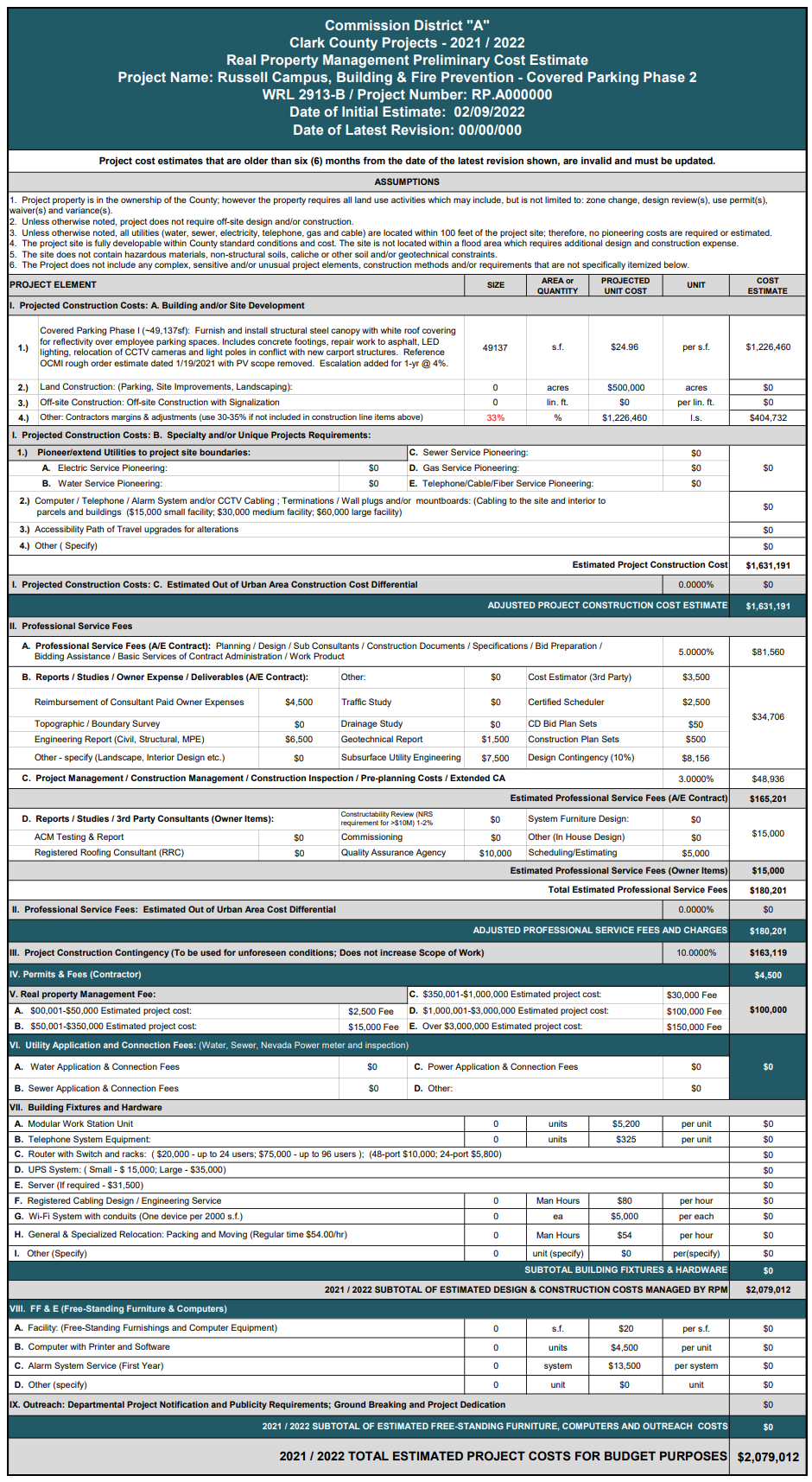 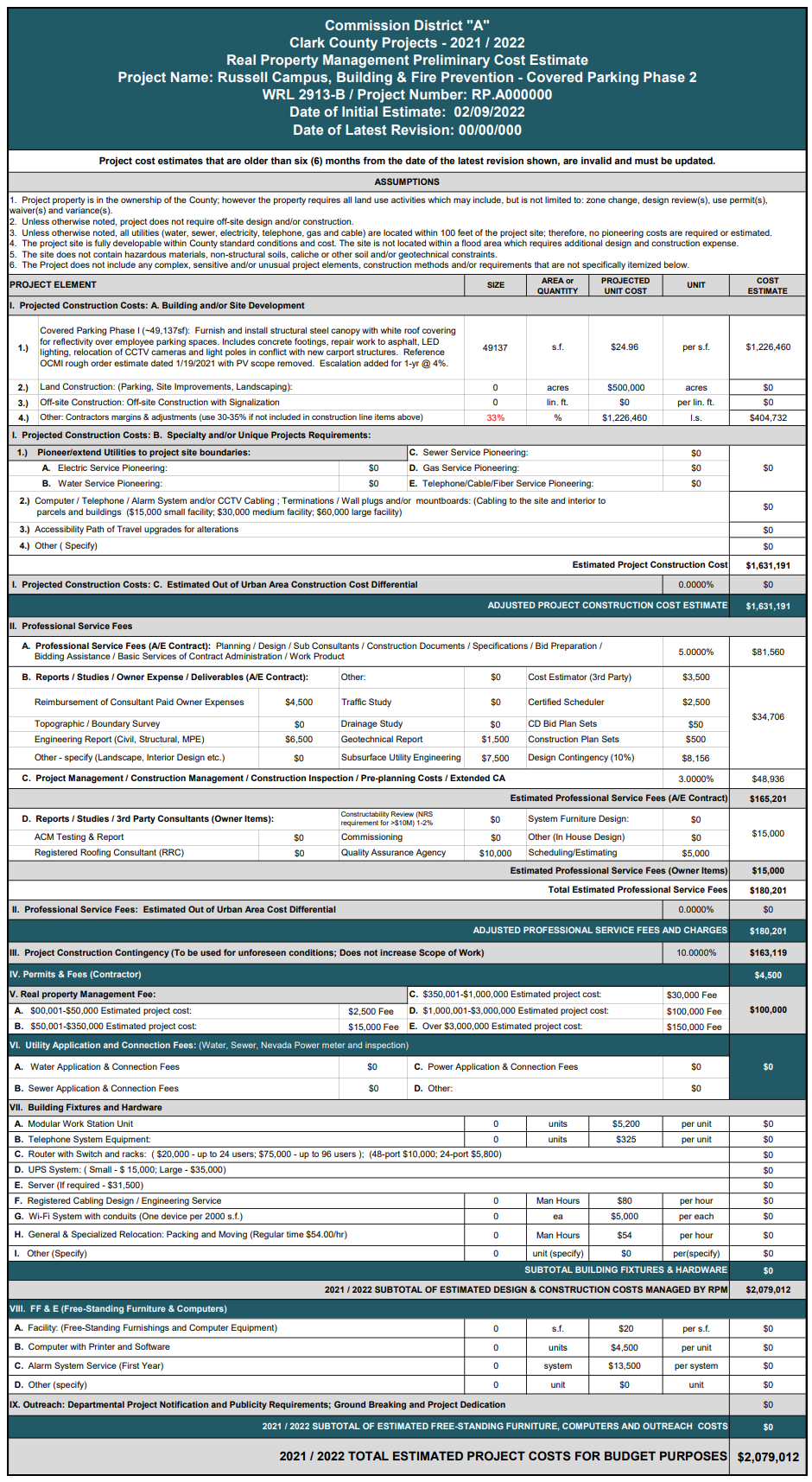 Covered Parking Phase 3
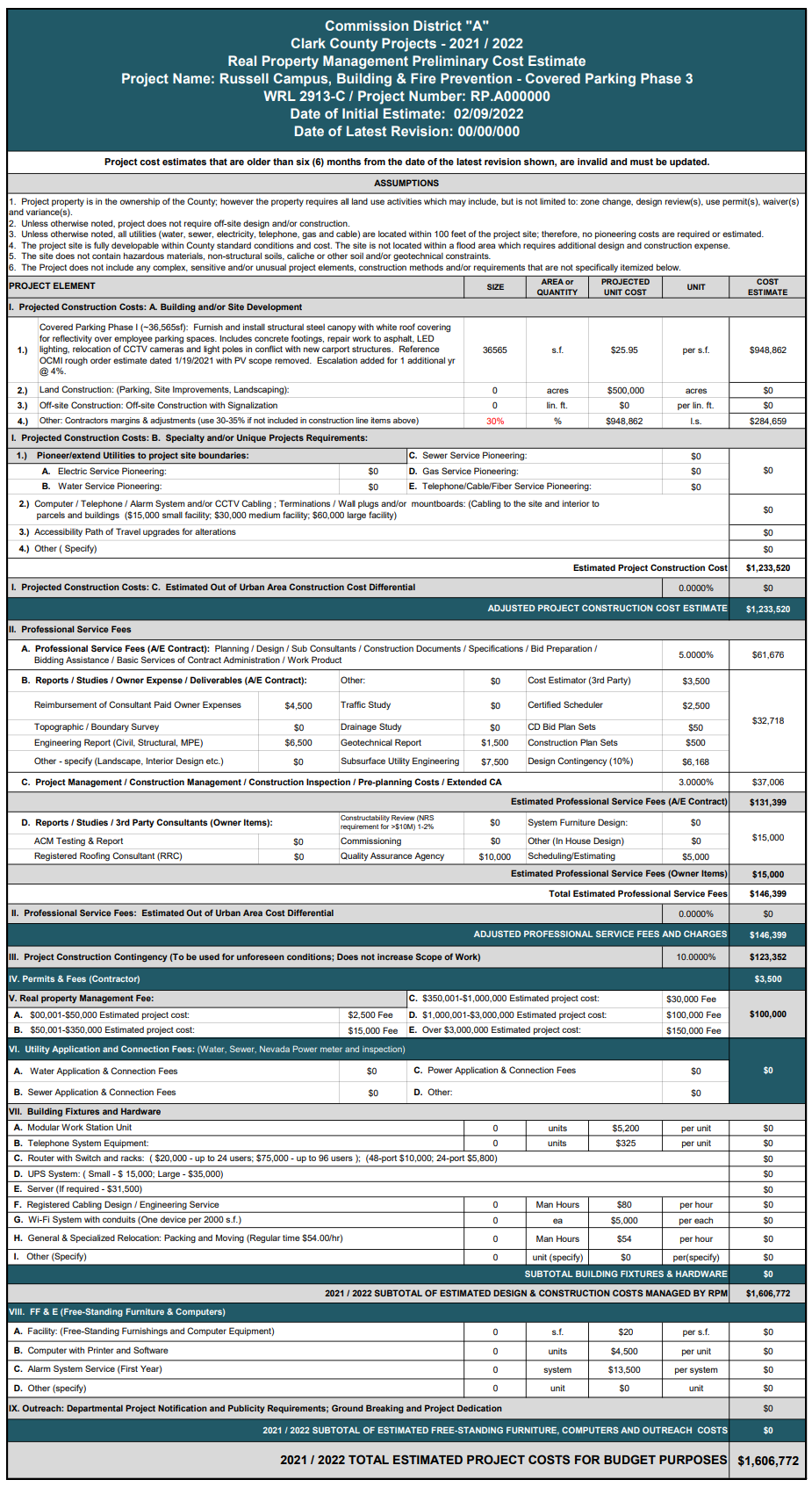 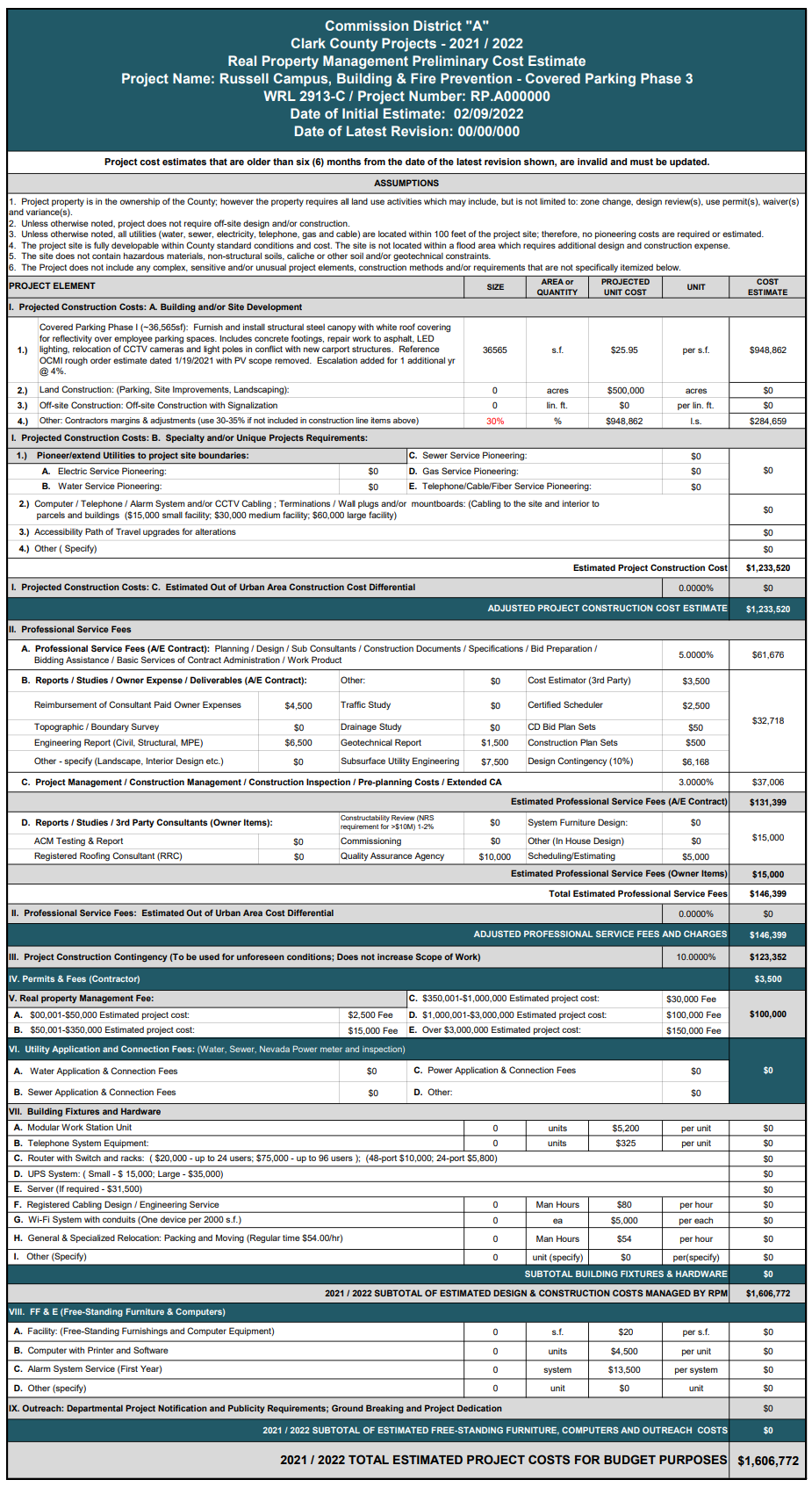 Capital project requests
Russell Campus Secure Parking Gate Replacements - $413,451
Scope of Work

Replacement of the gates and operators at 4 locations providing access to the secure parking area.
 
RPM Operation note a significant number of work order to repair these gates and operators.
Parking Lot Gate & Controller Replacement – Cost Estimate
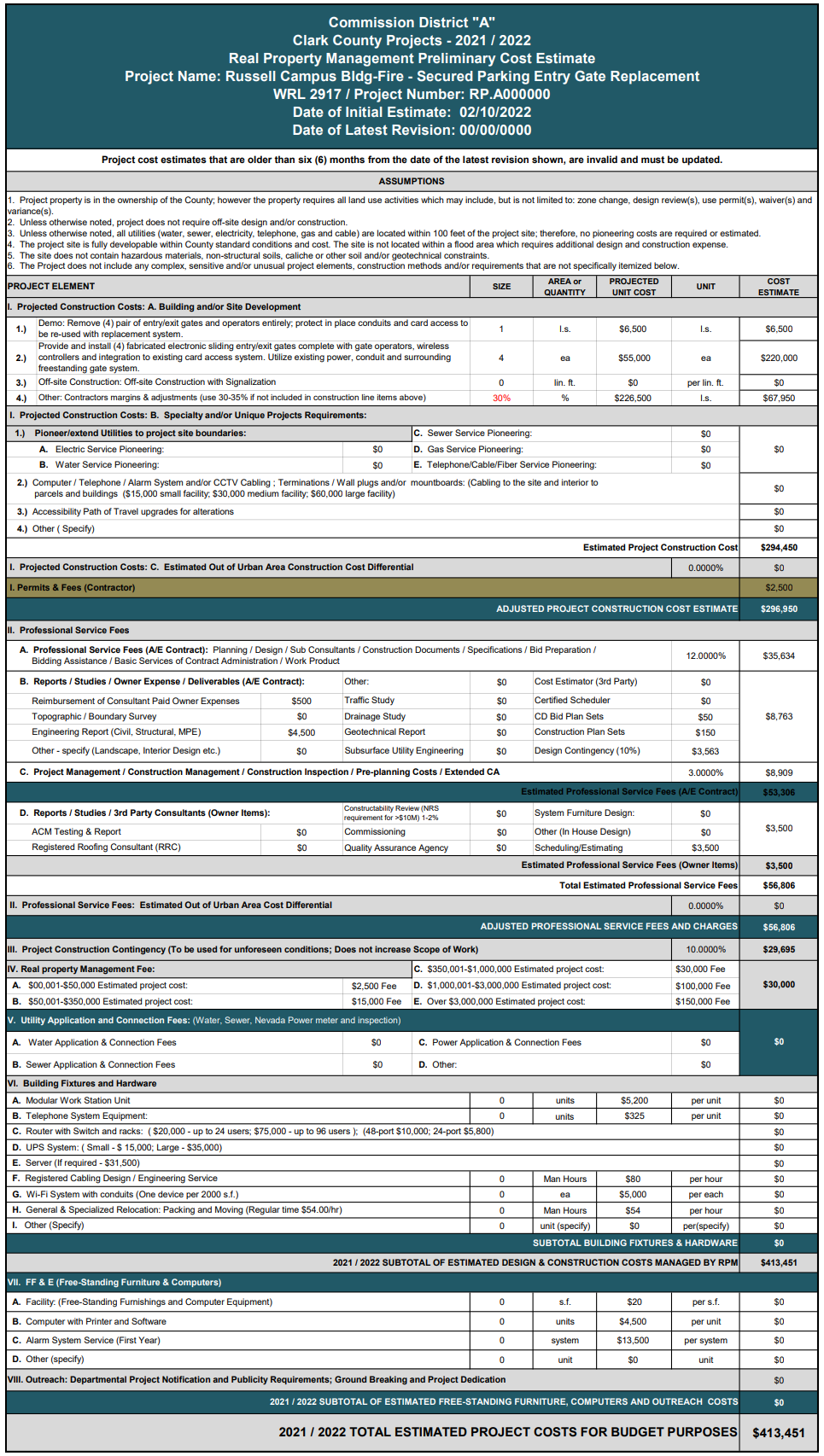 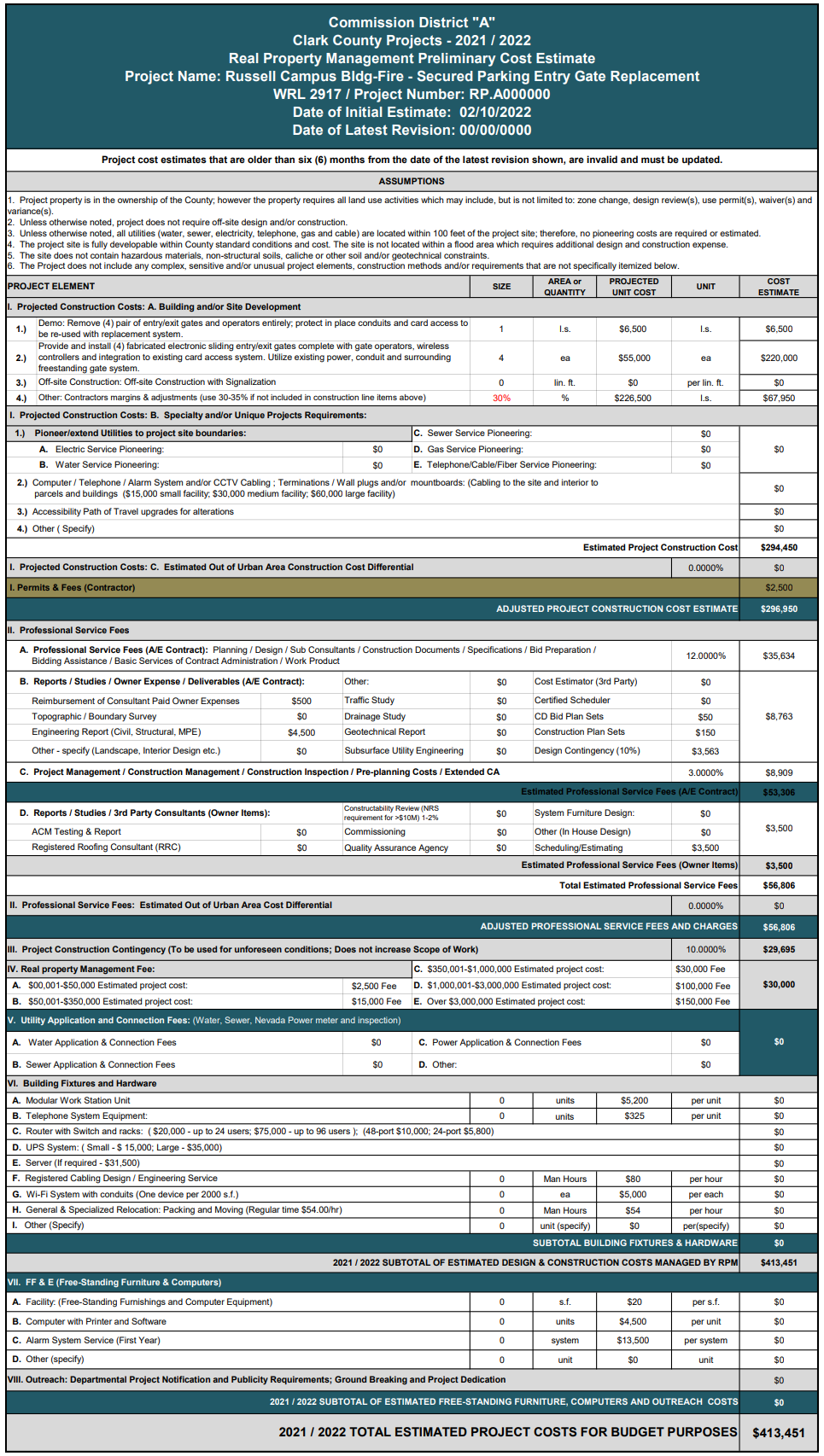 Capital project requests
Russell Campus Permit Intake Cubicle Reconfiguration - $224,954
Scope of Work

Reconfigure the cubicle within the Permit Intake are to provide more cubicles to house current and future staff. 

Current cubicle configuration does not provide adequate space for the staff growth that we anticipate may occur with in the next 5 years.
Cubicle Reconfiguration Permit Intake – Cost Estimate
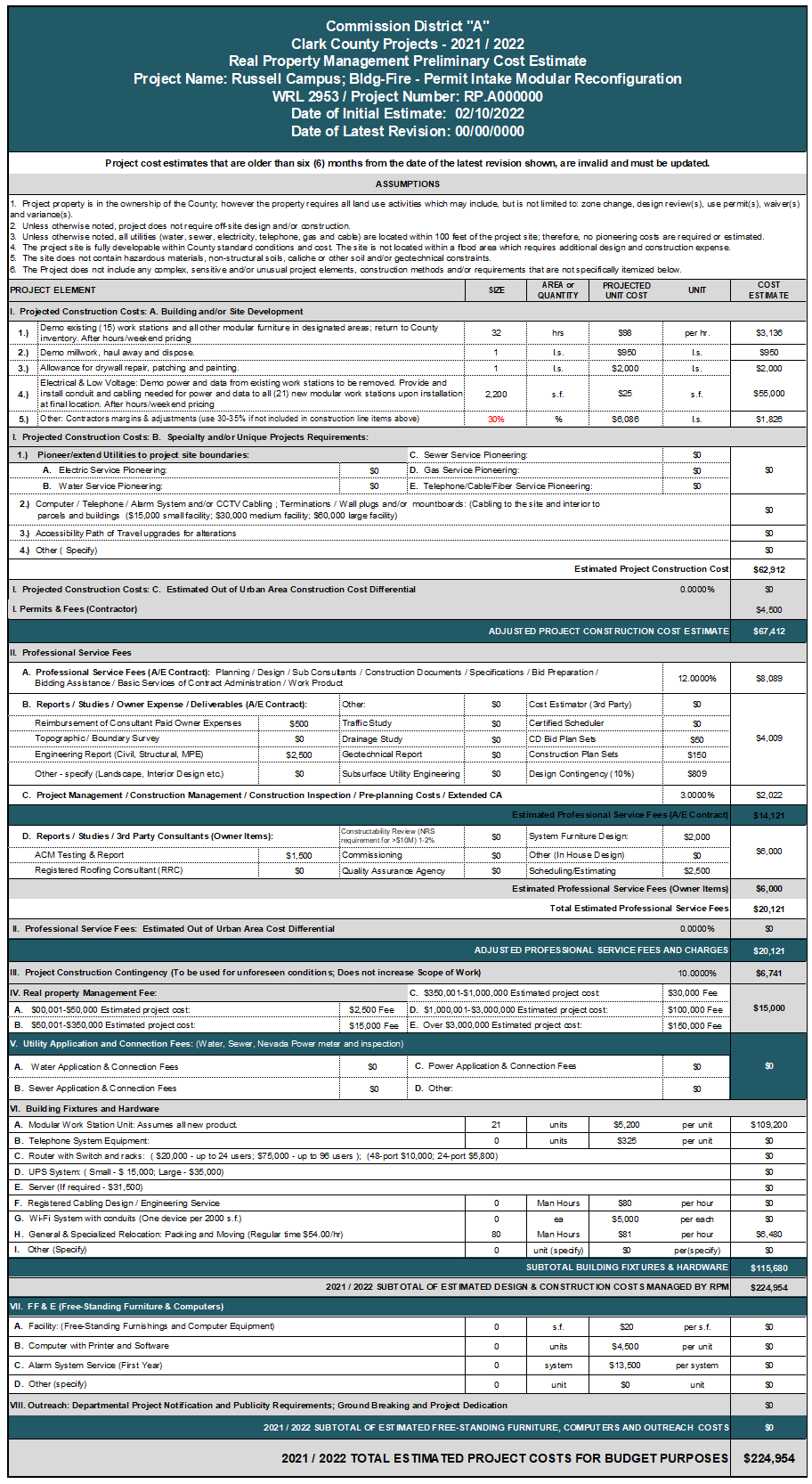 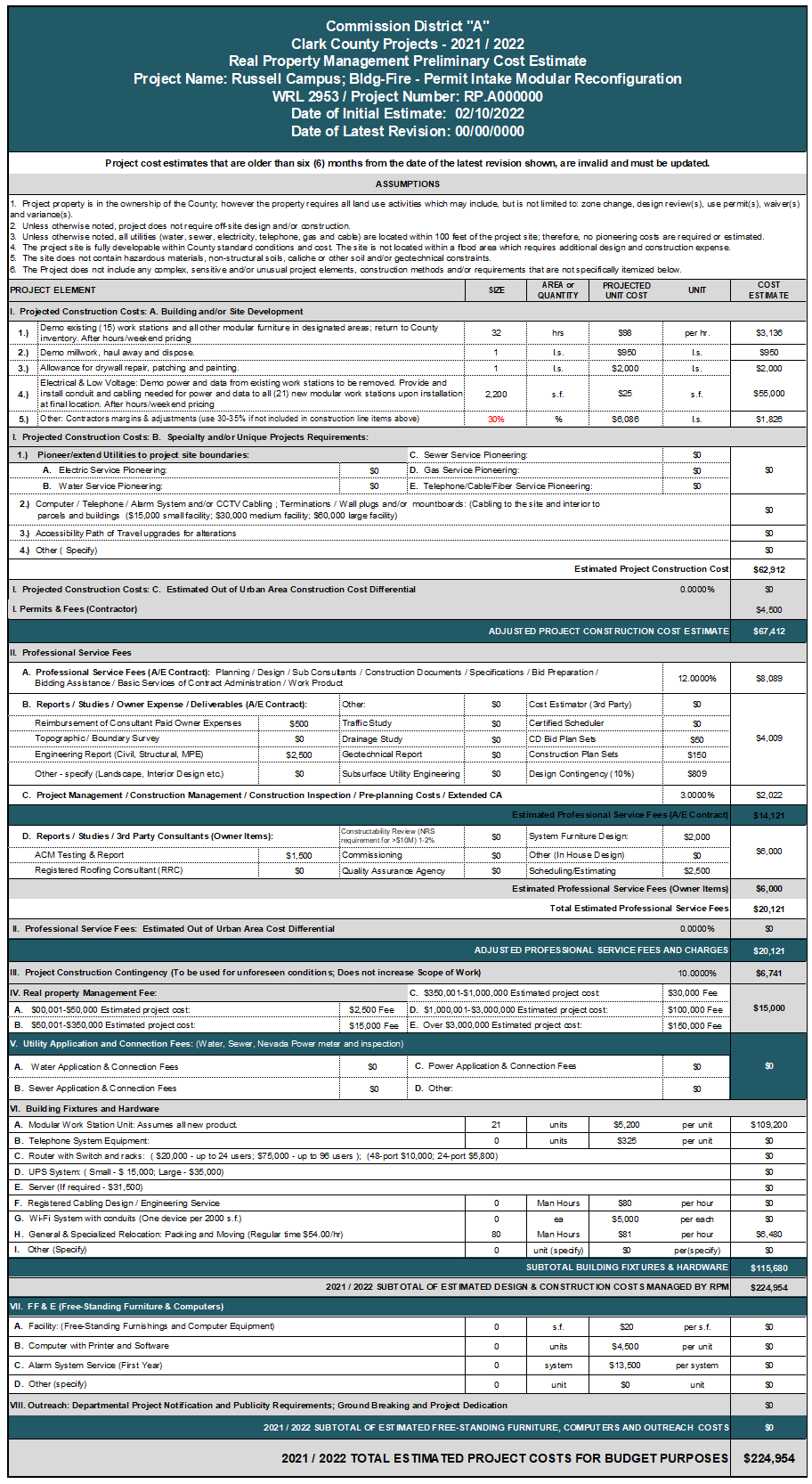 Capital project requests
Russell Campus Presentation Room – Sound System Upgrade - $287,823
Scope of Work

Upgrade the sound system, including the microphones, to provide a more consistent sound level without feedback.
Sound System Upgrade Presentation Room– Cost Estimate
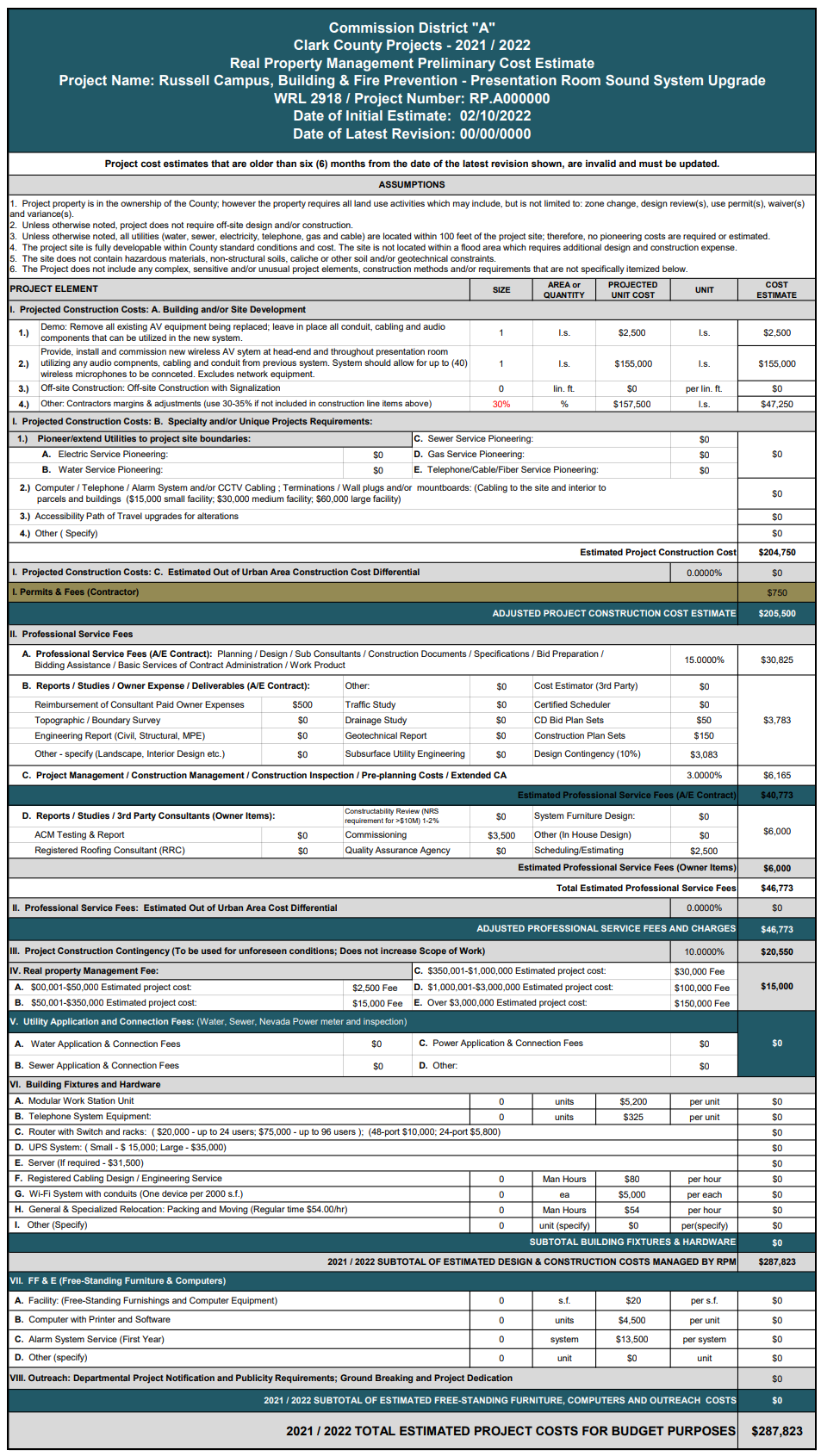 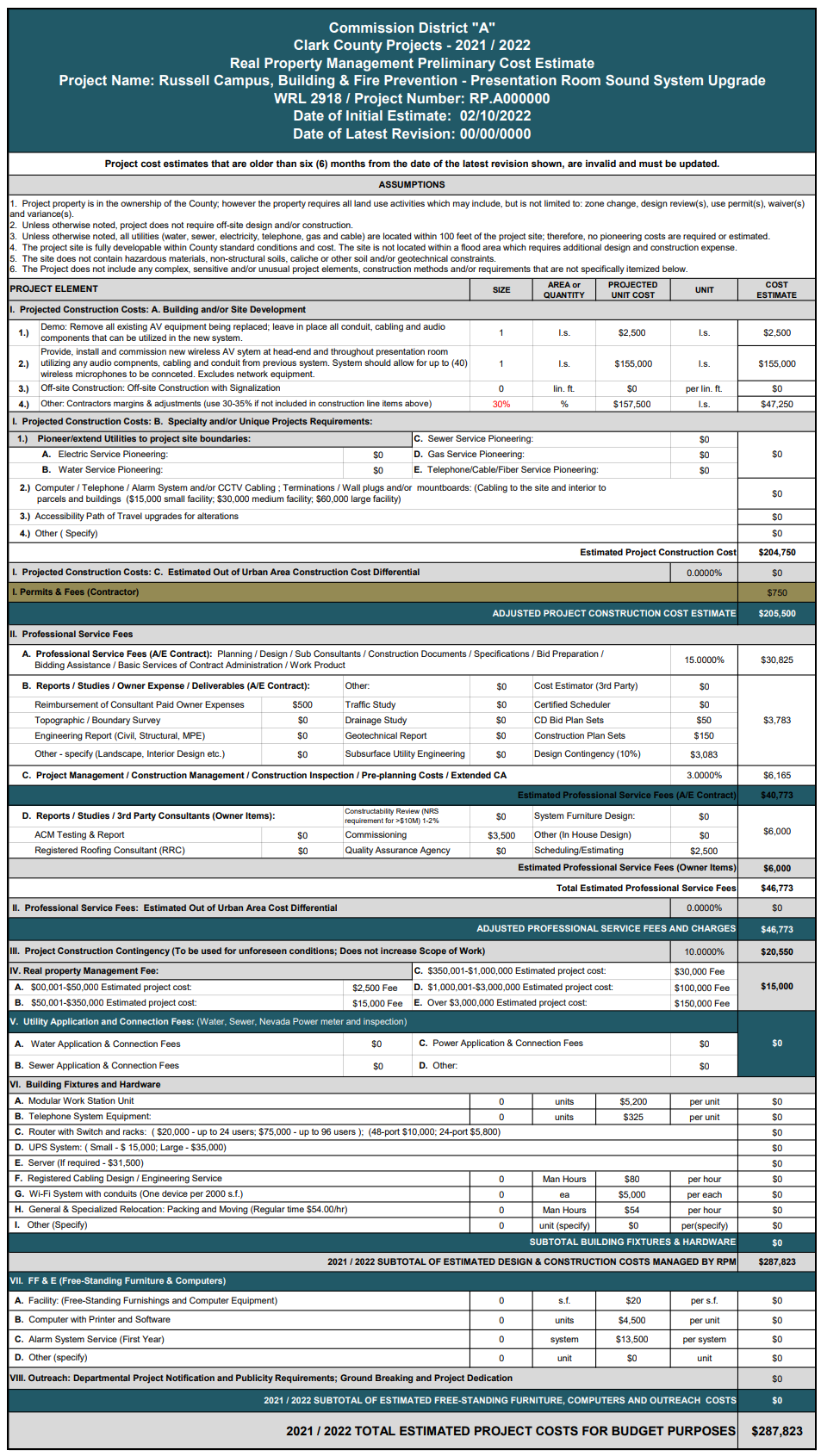 Capital project requests
Russell Campus Room 1116 A/V Upgrade- $133,458
Scope of Work

Replace the existing A/V system with a 100” smart board, video camera and audio system.

Currently the department is set-up to hold either video conference meetings or in person meetings, though hybrid meetings (in-person and video) are difficult.  This upgrade will help the Department stay current with the needs of our customers as it relates to meeting format.
Room 1116 Audio/Visual Upgrade – Cost Estimate
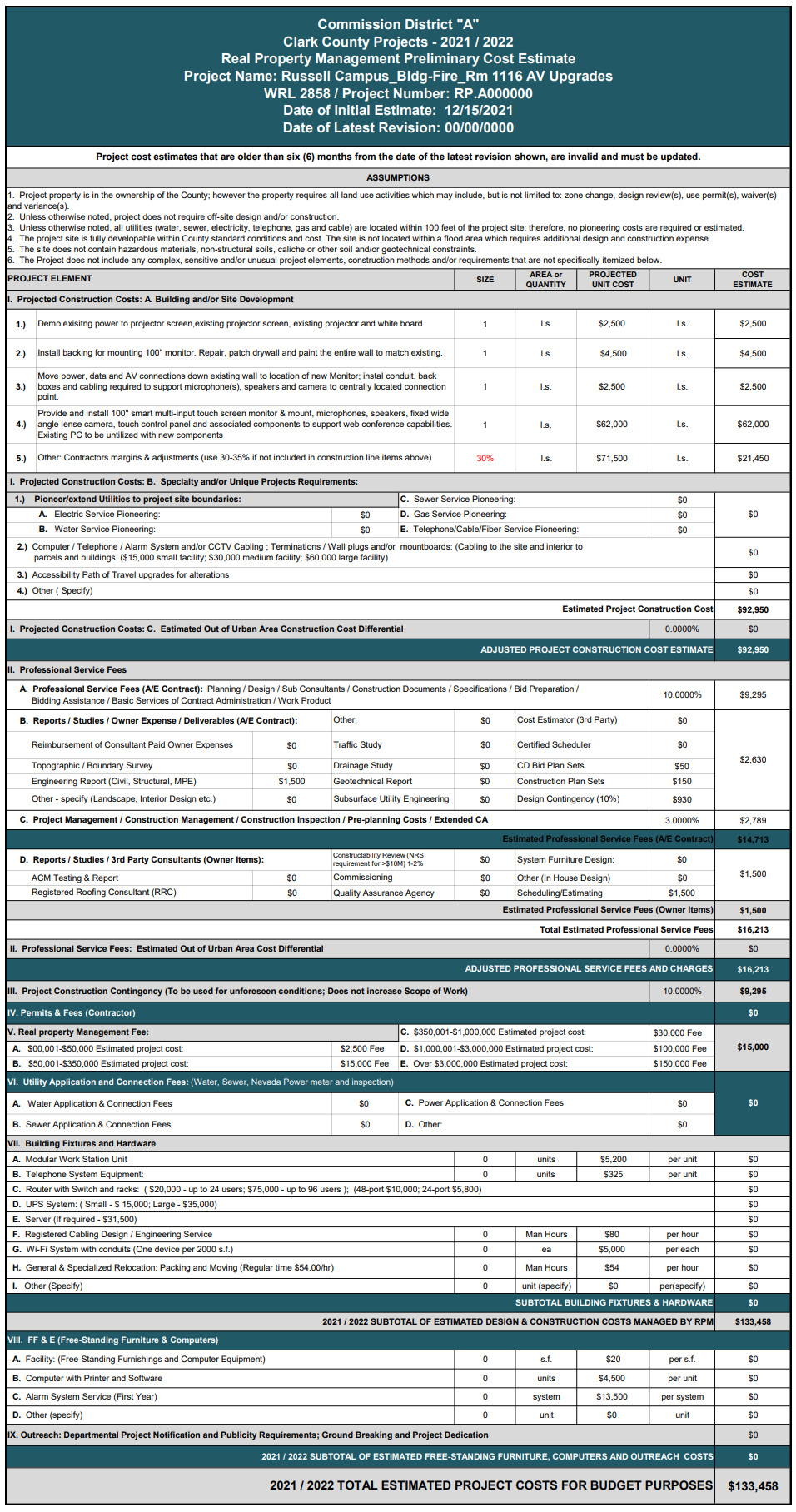 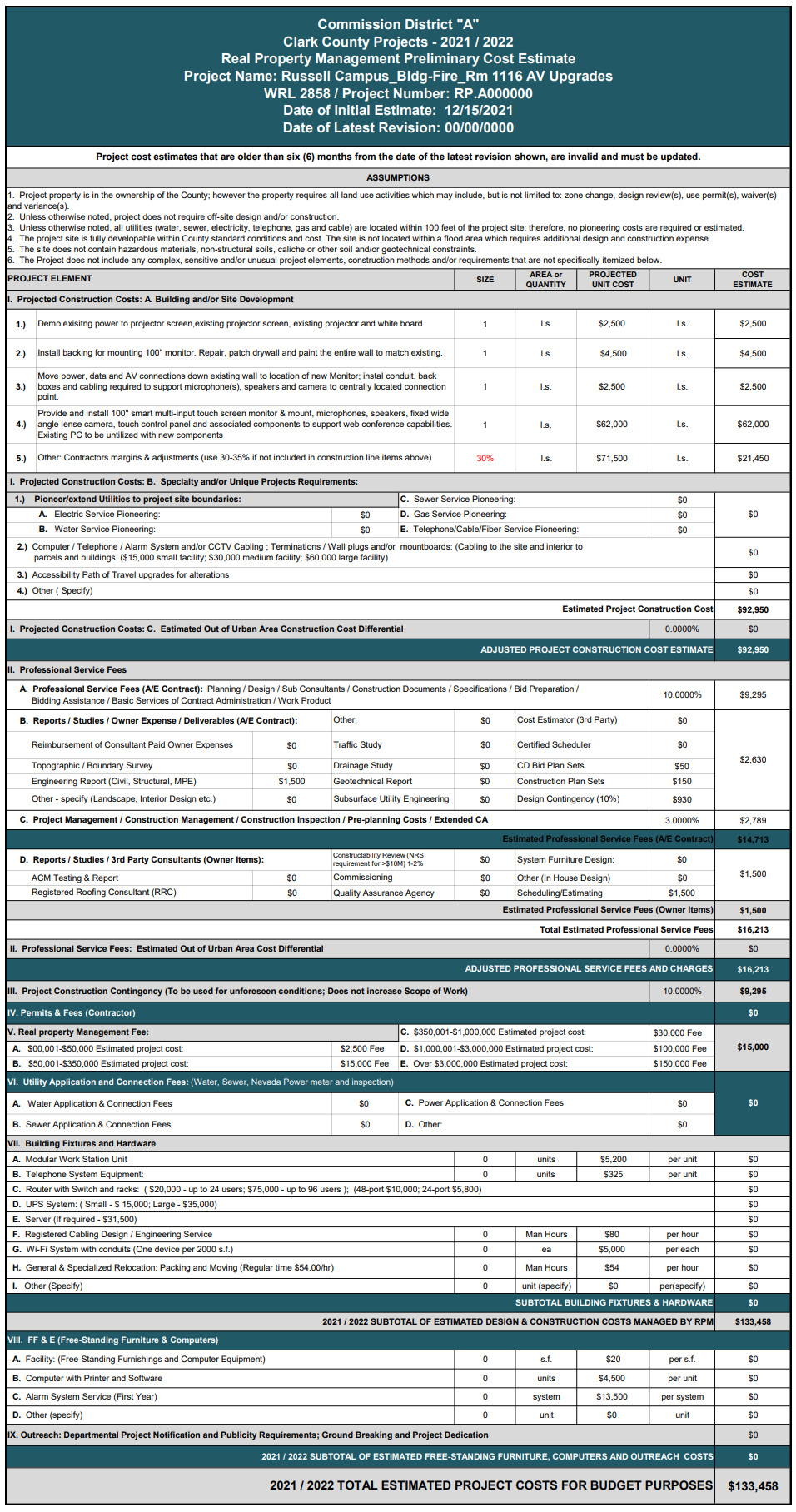 Capital project requests
Russell Campus Rms 1116 and 1222 – Floor Video Ports - $147,976
Scope of Work

Install Conduits and conductor to connect data ports in conference room tables to the A/V connection in Rooms 1116 and 1222 at the Russell Campus.
Room 1116 & 1222 Floor Video Ports – Cost Estimate
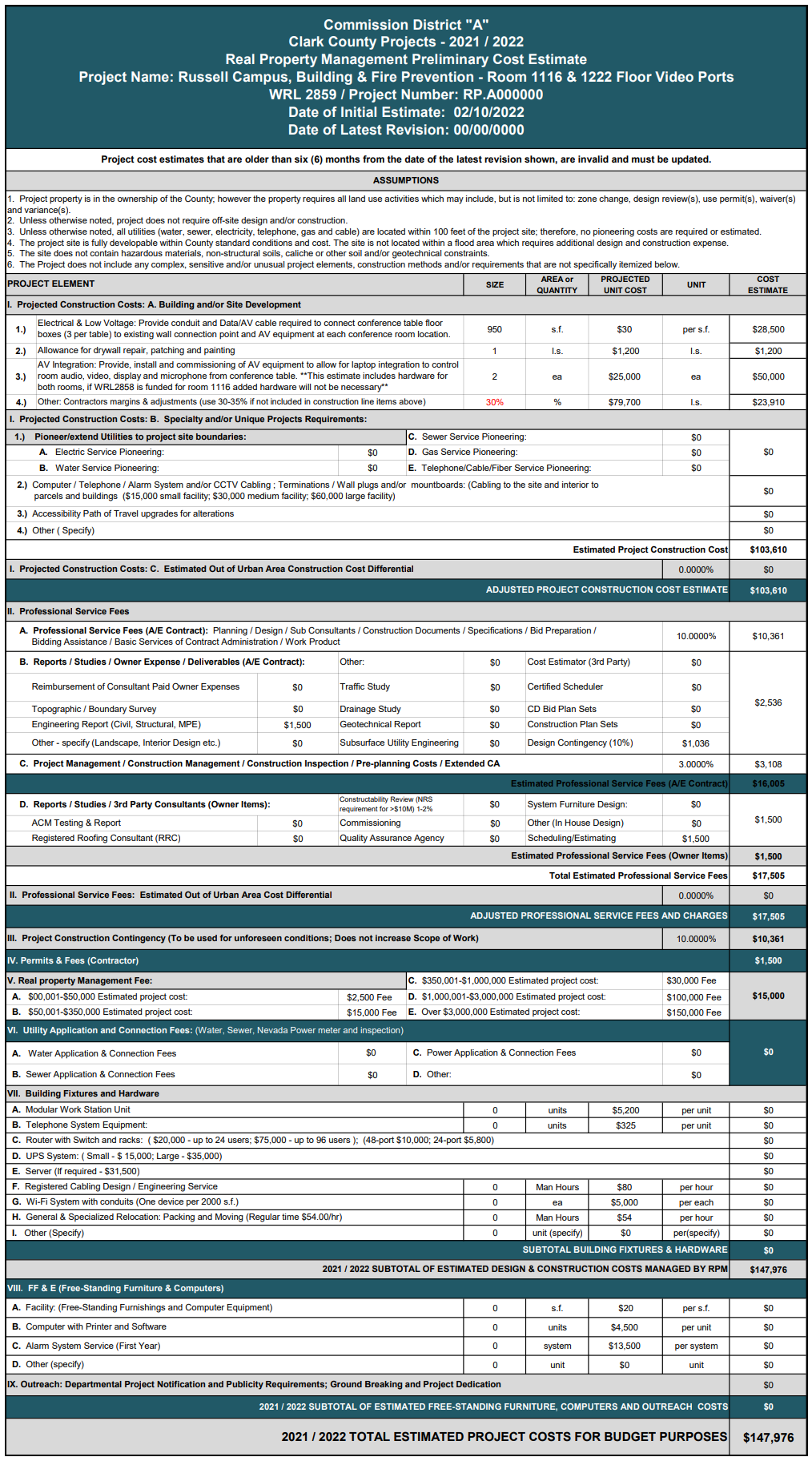 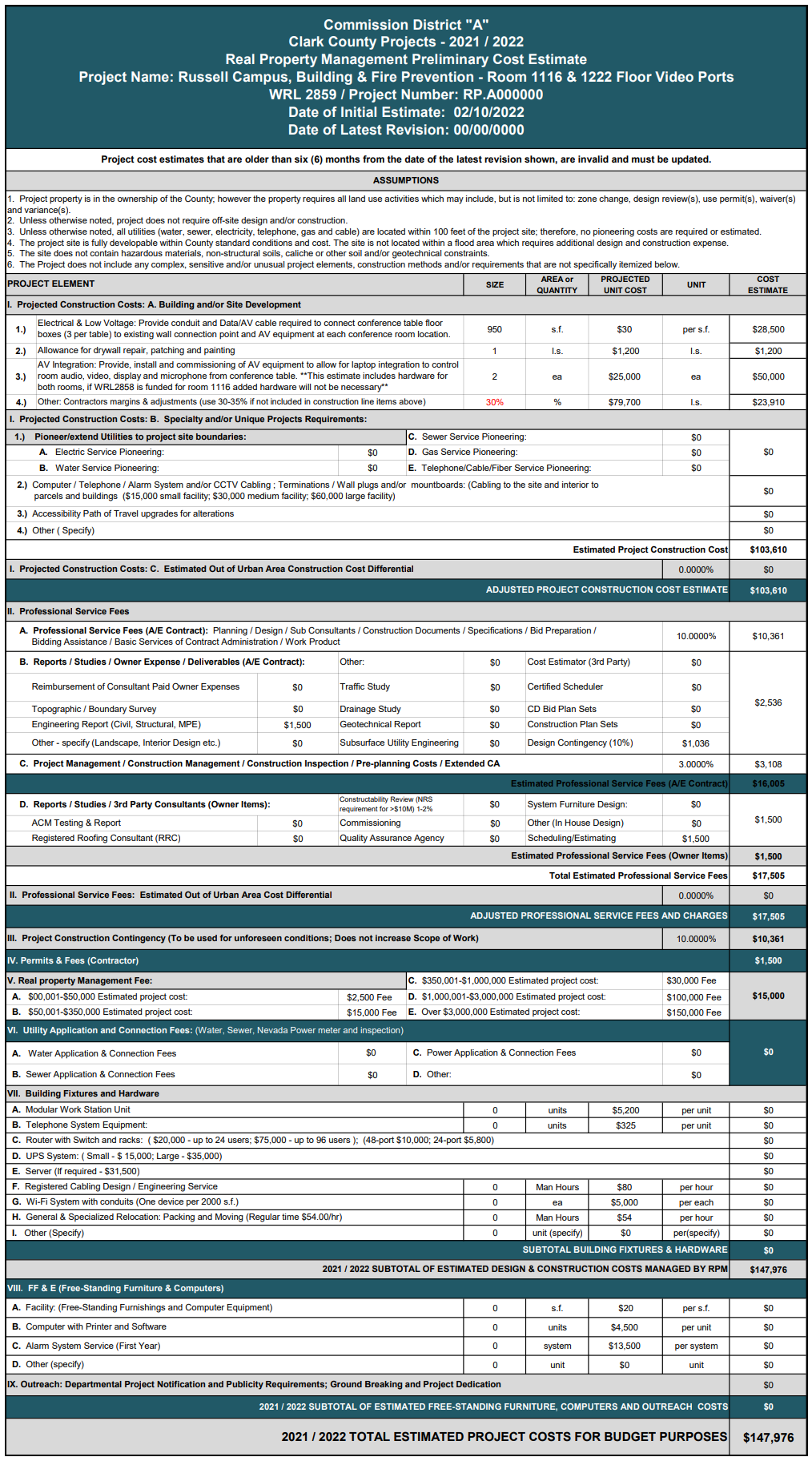 Capital project requests
Russell Campus Space Needs Assessment - $203,555
Scope of Work

Hire a consultant to conduct space 5 and 10 year space needs assessment for all current and future occupants of the Russell Campus, include Building, Fire Prevention Comprehensive Planning, CCPro\Animal Control, Automotive and Environment & Sustainability.
Space Planning Needs – Cost Estimate
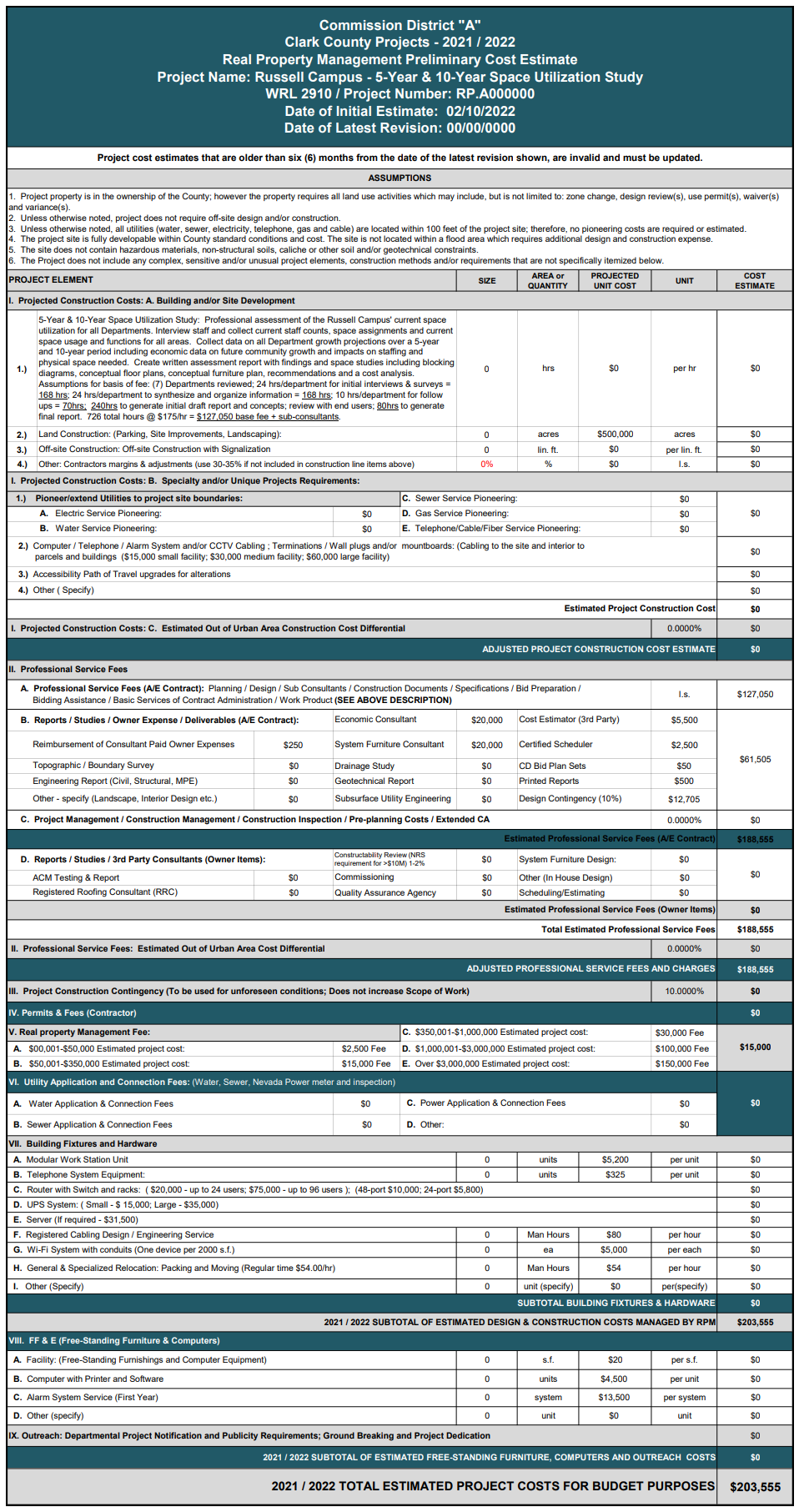 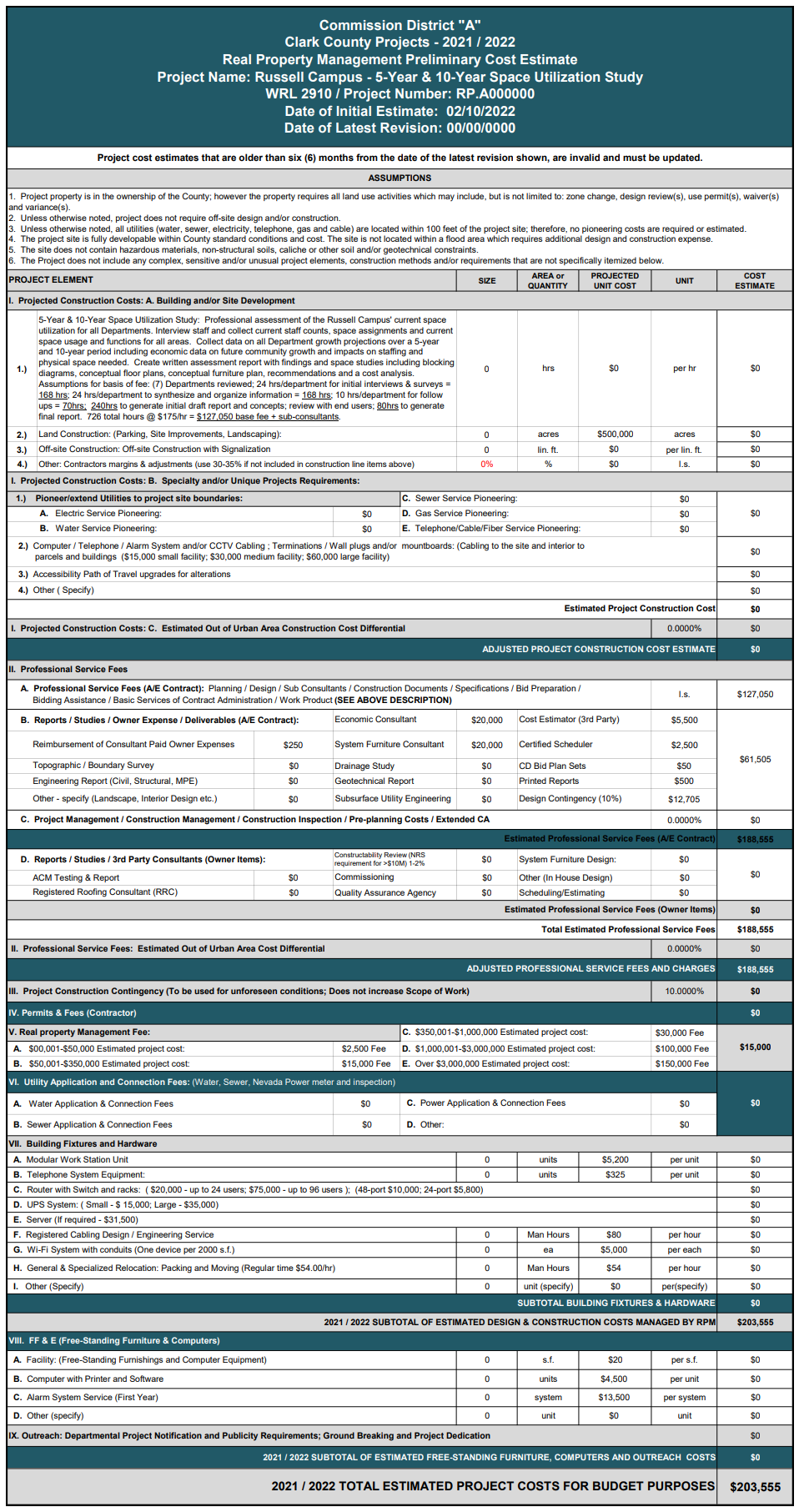 Capital project requests
Russell Campus Air-Water Balance – $2,681,858
Scope of Work

Perform a building-wide air and water balance, replacement of the water mixing valves, VAVs and fire dampers, as appropriate.
 
Work to occur after completion of the boiler and chiller replacement projects.
Air & Water Balance – Cost Estimate
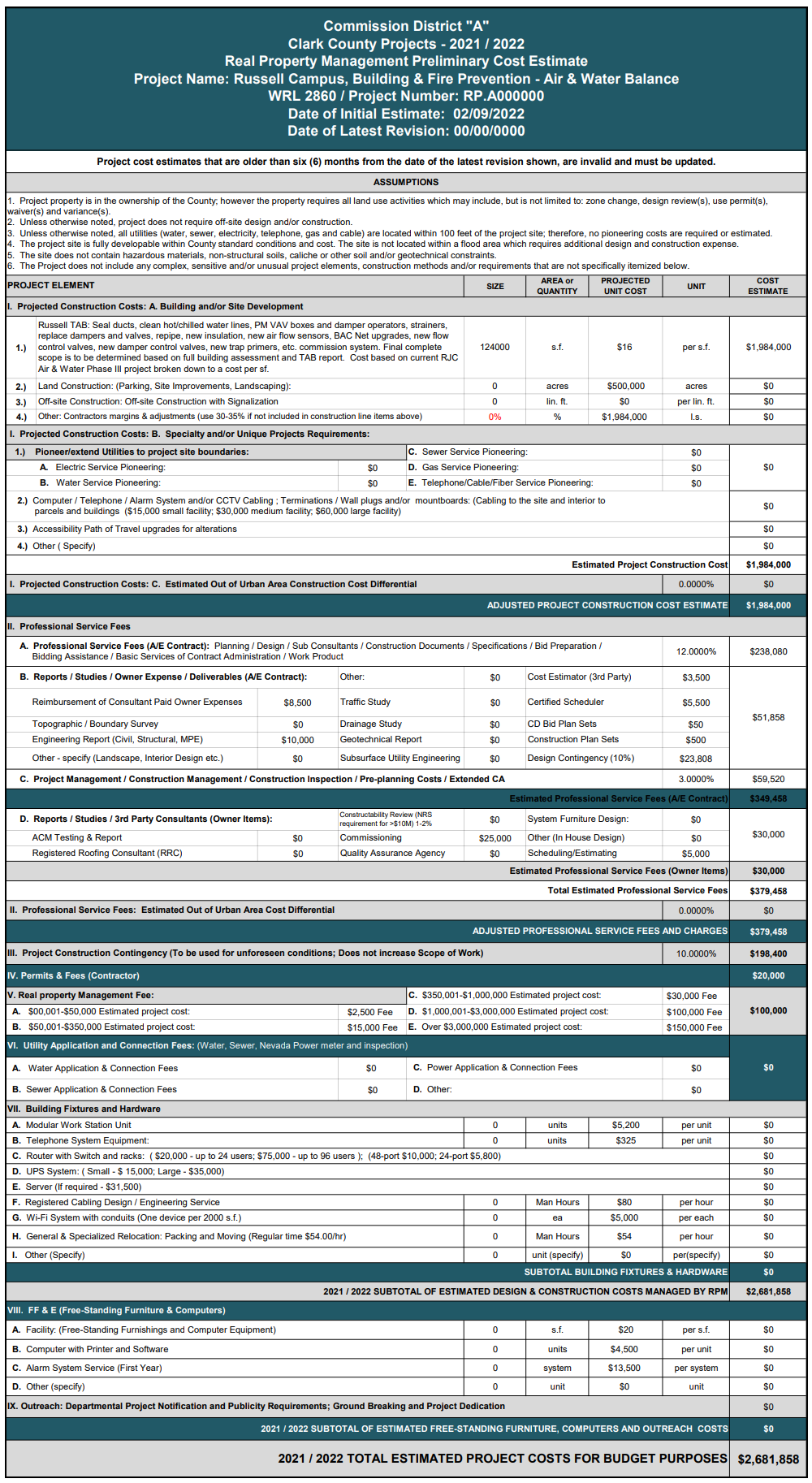 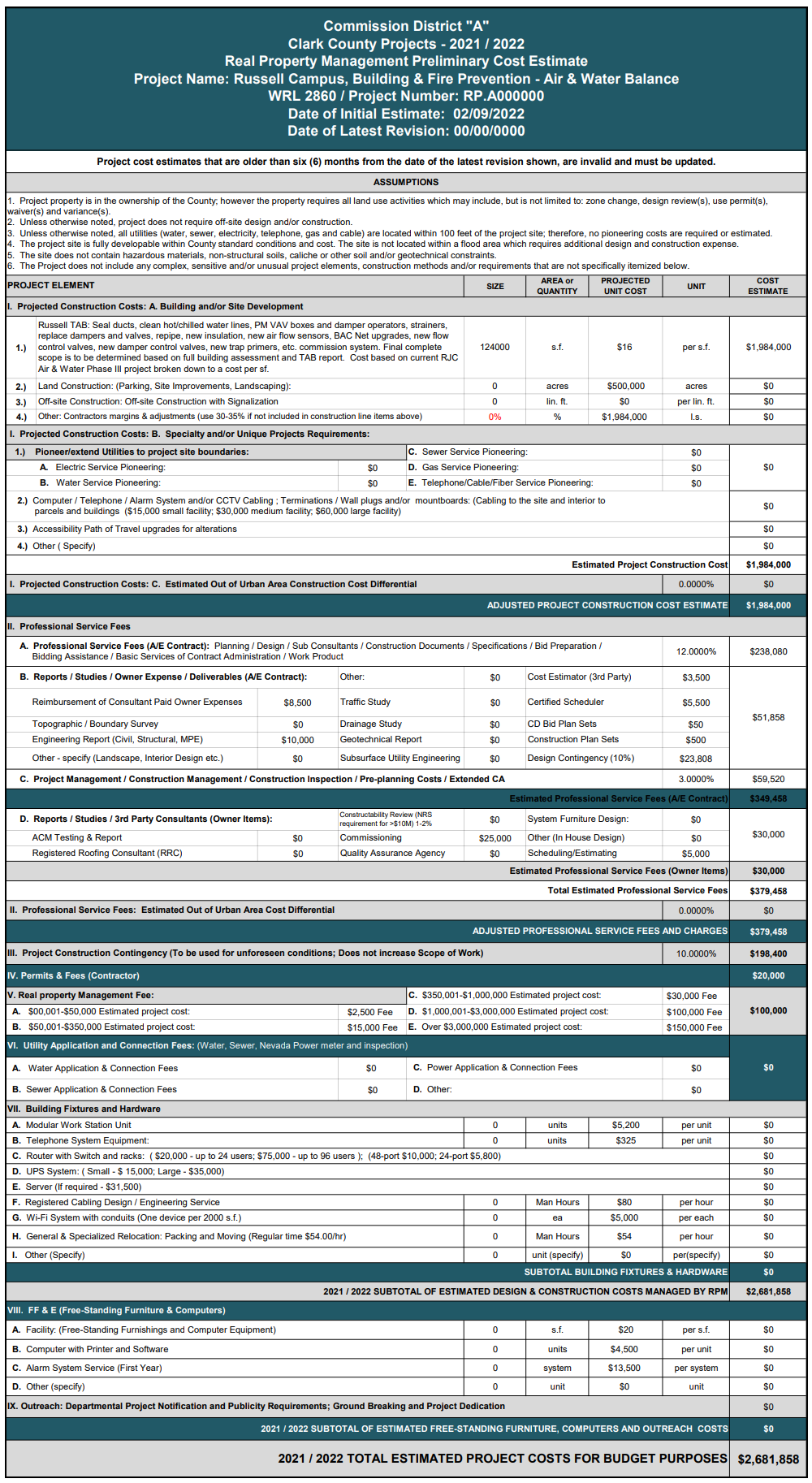 Capital project requests
Russell Campus Fire Alarm System Upgrades- $1,324,698
Scope of Work

Upgrade the fire alarm control panels, detectors and alarm devices to meet the current Code.
 
RPM Operations has identified the system as nearing the end of system functional life.
Fire Alarm Replacement – Cost Estimate
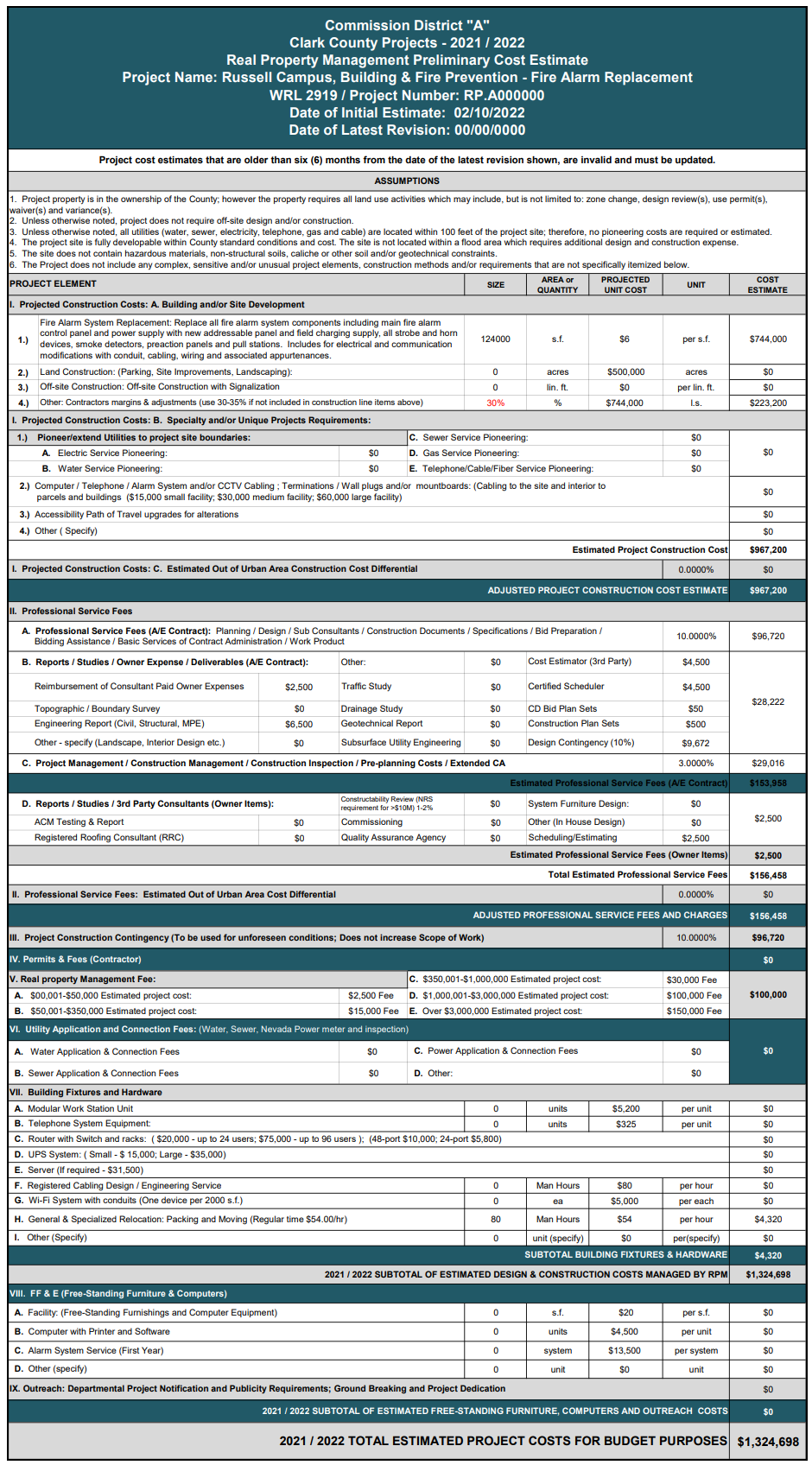 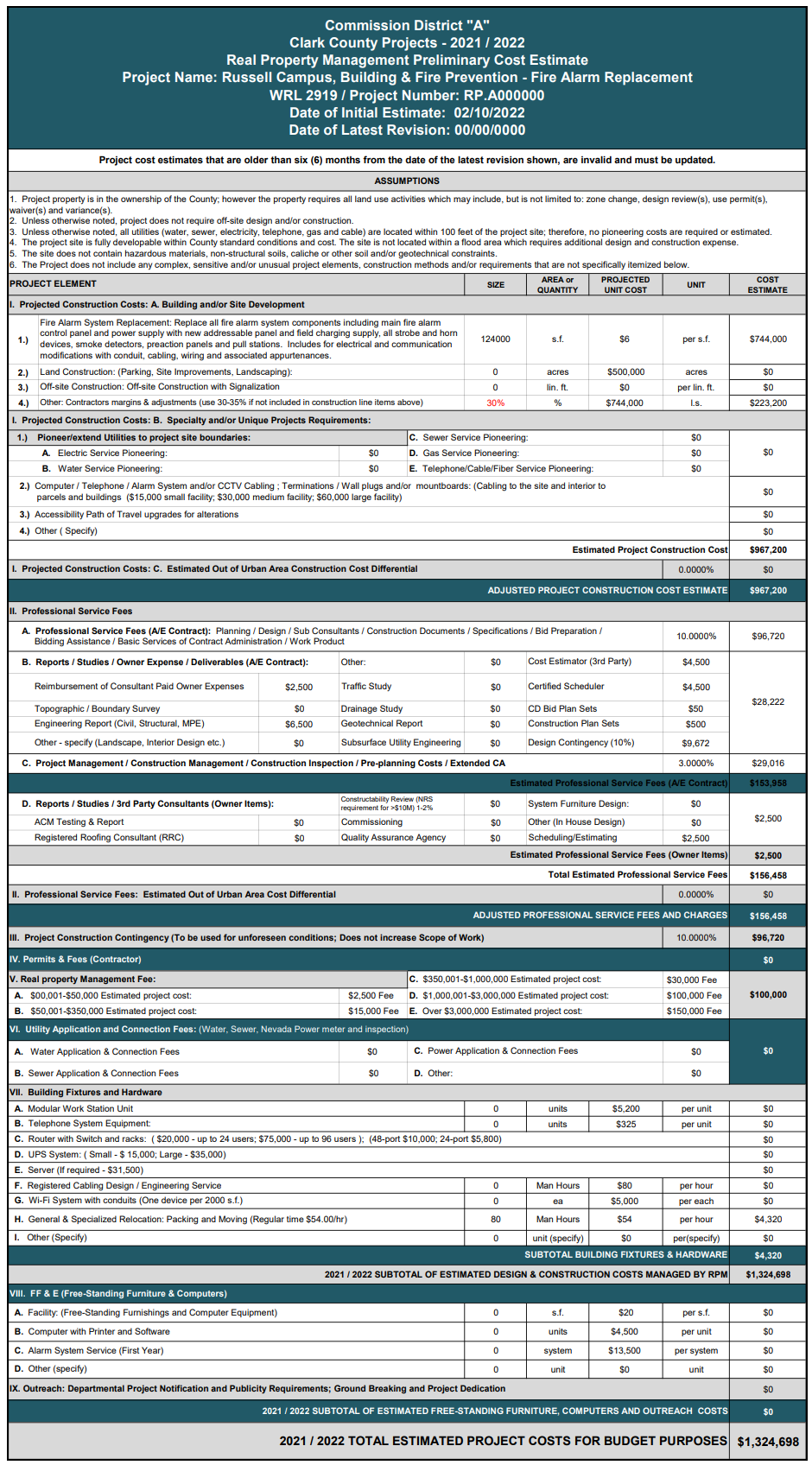 CAPITAL IMPROVEMENT REQUESTS
The following capital projects were submitted in the Department 5 -Year capital plan and are presented to the BEFAC for discussion and possible action:
LED Lighting Upgrade 					$ 2,080,968
Boiler Replacement						$ 1,257,138 
Chiller 3 Replacement	 				$    858,314
Covered Parking 						$ 4,997,044
Parking Lot Gate & Controller Replacement			$    413,451
Cubicle Reconfiguration – Permit Intake				$    224,954
Sound System Upgrade – Presentation Room			$    287,823
Room #1116 Audio/Visual Upgrade				$    133,458
Room #1116 and #1222 Floor Video Ports			$    147,976
Space Planning Needs-Russell Campus				$    203,555
Air-Water Balance - Russell Campus				$ 2,681,858
Fire Alarm Systems Replacement				$ 1,324,698
				TOTAL		$14,611,237
CAPITAL IMPROVEMENT PROJECT UPDATE
CAPITAL IMPROVEMENT UPDATES:
Status on previously approved capital improvement projects:

Plans Exam Restroom
Covered Parking (Photovoltaic)
Carpet Replacement
ADA Code Accessibility
Public & Employee Parking LED Light Change
Smart TV Relocation and New Installation
Parking Lot Assessment
2 Chiller Replacements
Data Room Cooling
Exterior Joint Sealant Replacement
Interior Camera VMS Upgrade
Lighting Control System Replacement
Valuation Table Update
Departmental PERFORMANCE Data
Building Permits Issued - Fiscal Year ComparisonThrough April 2022
Building Completed Inspections- Fiscal Year ComparisonThrough April 2022
BUILDING INSPECTOR ACTIVITY
Rollover Data by Fiscal Year
1.40%
3.34%
Staffing update
Staffing Updates
New Hires
Staffing Updates
Promotions
Offers Made Pending Background Check
Staffing Updates
Positions in Recruitment
Staffing Updates
Additional Positions Seeking Authority to Recruit
Additional Funded Positions in Holding
Economic Outlook
From BEFAC Members
Proposed items for future agenda
DIRECTOR’S COMMENTS
Set next committee meeting
August 2022
Public comment
Adjourn meeting